Web Services
… основи и развитие
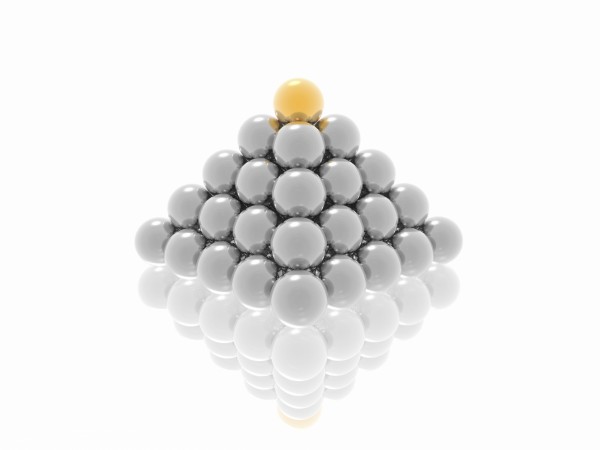 Петьо Димитров

01 Октомври 2013
2/97
Съдържание на лекциите
XML, XML Schema, XPath, XSLT

История на разпределените изчисления

Уеб услуги и техните разширения

BPEL оркестрации и SCA модел

REST уеб услуги

ESB и SOA
3/97
Съдържание
Същност и характеристики

История

SOAP протокол и WSDL интерфейс

Java имплементация: SAAJ и JAX-WS

Разширения към уеб услугите
4/97
Какво са уеб услуги?
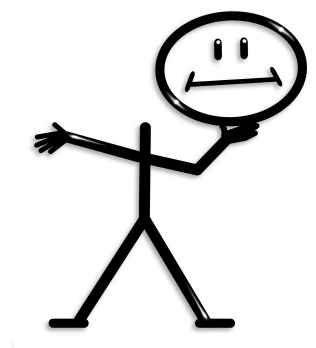 5/97
Към Wikipedia
"a software system designed to support interoperable machine-to-machine interaction over a network“ (W3C)
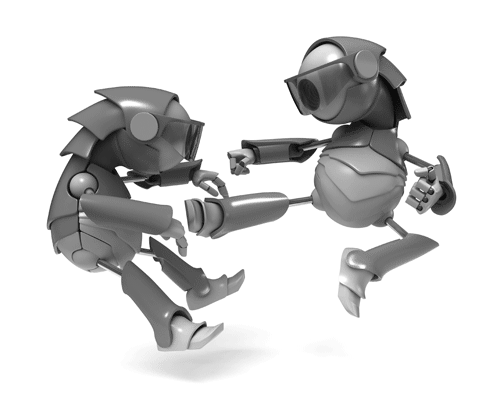 6/97
Какво са уеб услуги?
Програмни компоненти извършващи 
                дадена „бизнес“ операция и предлагащи 
                уеб достъп до нея.

Набор от стандарти и спецификации за съвместна работа (interoperability) на множество системи. Те дефинират както формата за описание на интерфейса на услугите, така и протокола за комуникация между тях.
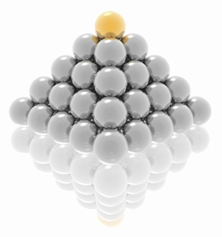 7/97
Характеристики на уеб услугите
XML-базирани (в повечето случаи)

отворени за широк кръг участници

ясно дефиниран интерфейс

ориентирани към обмен на съобщения 

асинхронни и синхронни извиквания

едрозърнести
8/97
Характеристики на уеб услугите
от бизнес гледна точка,  основната цел на уеб услугите е понижаване на ИТ разходите на организацията
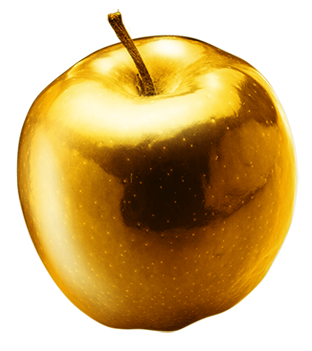 9/97
Характеристики (продължение)
① XML-базирани стандарти и спецификации
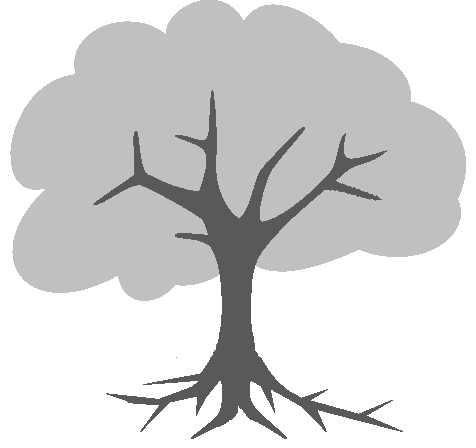 ⓐ лесни за научаване
ⓐ
①
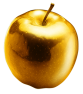 малка инвестиция в курсове и сертификация
XML
едрозърнести
отворени
sync/async
съобщения
интерфейси
10/97
Характеристики (продължение)
① XML-базирани стандарти и спецификации
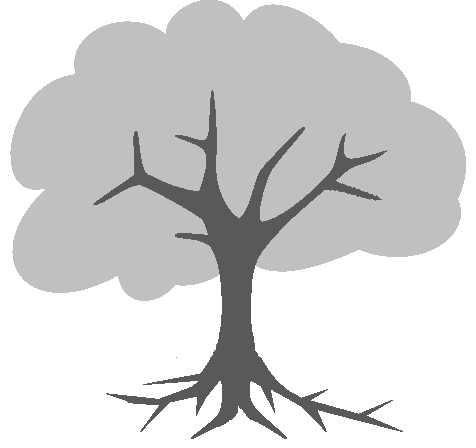 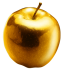 ⓑ
ⓑ платформено независими
ⓐ
①
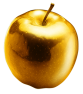 преизползване на съществуващи системи (AIX, z/OS)
XML
едрозърнести
отворени
sync/async
съобщения
интерфейси
11/97
Характеристики (продължение)
① XML-базирани стандарти и спецификации
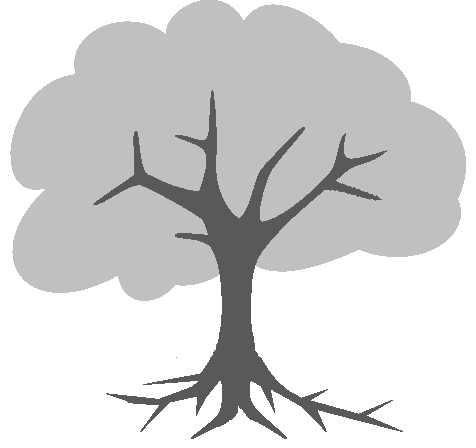 ⓒ
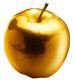 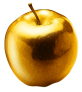 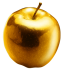 ⓑ
ⓒ езиково независими
ⓐ
①
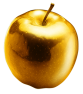 евтина среда за разработка 
преизползване на програмни знания
XML
едрозърнести
отворени
sync/async
съобщения
интерфейси
12/97
Характеристики (продължение)
① XML-базирани стандарти и спецификации
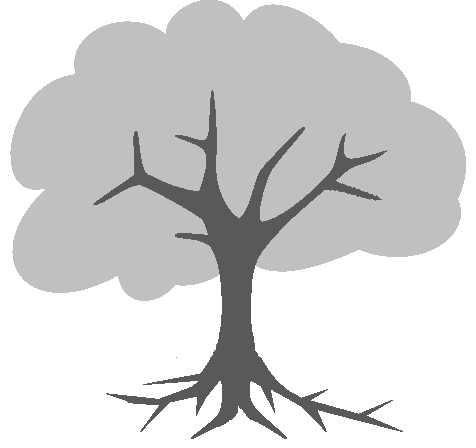 ⓒ
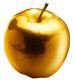 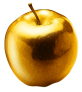 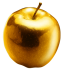 ⓑ
ⓓ
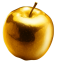 ⓓ популярни уеб стандарти (HTTP)
ⓐ
①
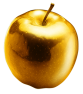 малка инвестиция в нова инфраструктура
XML
едрозърнести
отворени
sync/async
съобщения
интерфейси
13/97
Характеристики (продължение)
② функционално независими (loosely coupled)
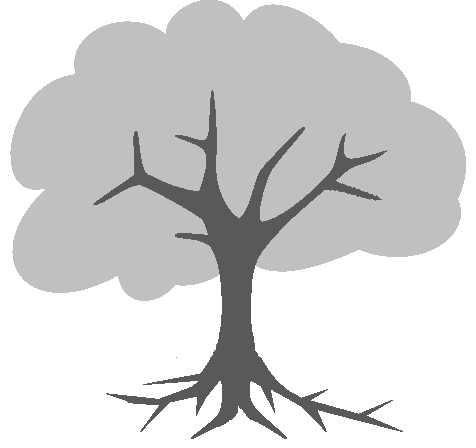 ⓒ
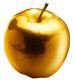 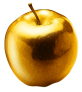 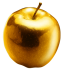 ⓑ
ⓓ
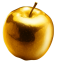 ⓔ по-малко взаимозависимости и грешки
ⓐ
ⓔ
①
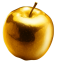 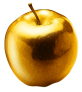 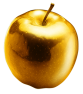 ②
по-лесни промени
по-малко средства за оправяне на дефекти
XML
едрозърнести
отворени
sync/async
съобщения
интерфейси
14/97
Характеристики (продължение)
② функционално независими (loosely coupled)
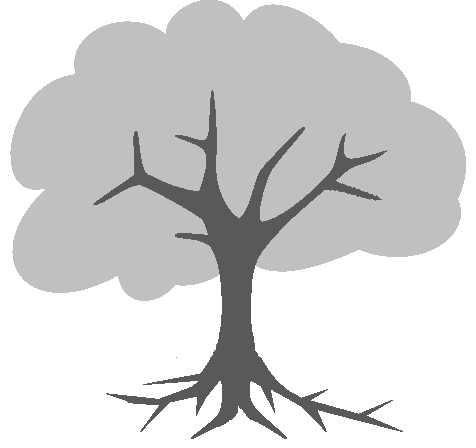 ⓒ
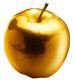 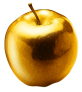 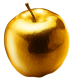 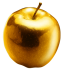 ⓑ
ⓓ
ⓕ
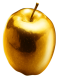 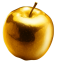 ⓕ гъвкавост и лесно сработване (interoperability)
ⓐ
ⓔ
①
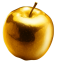 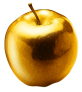 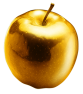 ②
без сложни приложения за миграция
преизползване на код
XML
едрозърнести
отворени
sync/async
съобщения
интерфейси
15/97
Характеристики (продължение)
② функционално независими (loosely coupled)
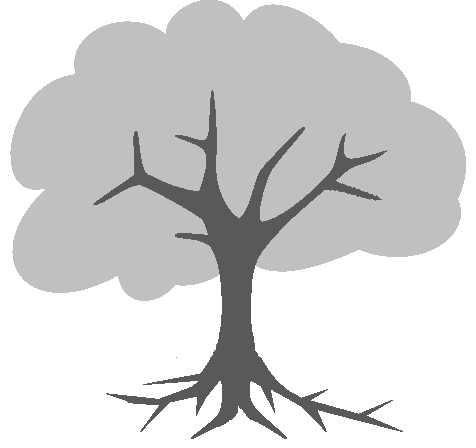 ⓒ
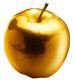 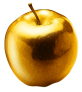 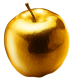 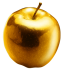 ⓑ
ⓓ
ⓕ
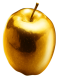 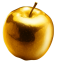 ⓖ
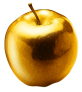 ⓖ лесно мащабиране (scalability)
ⓐ
ⓔ
①
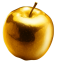 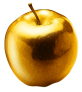 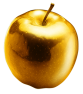 ②
адаптиране към бъдещи бизнес нужди без сложна реорганизация
XML
едрозърнести
отворени
sync/async
съобщения
интерфейси
16/97
Характеристики (продължение)
③ носят бизнес смисъл (e.g. employee)
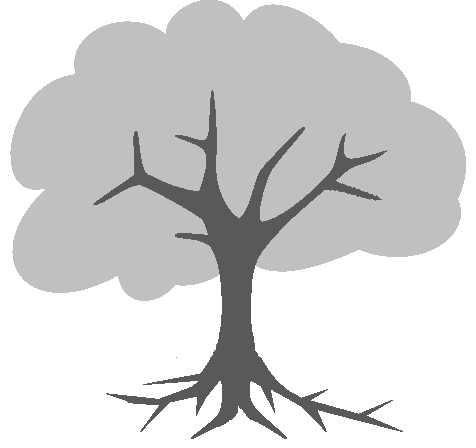 ⓒ
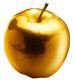 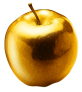 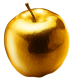 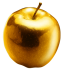 ⓑ
ⓓ
ⓕ
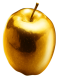 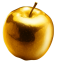 ⓖ
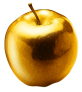 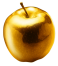 ⓐ
③
ⓔ
①
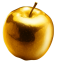 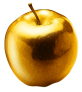 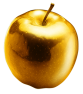 ②
по-добро проектиране и анализ на системата
XML
едрозърнести
отворени
sync/async
съобщения
интерфейси
17/97
Характеристики (край)
обиране на плодовете
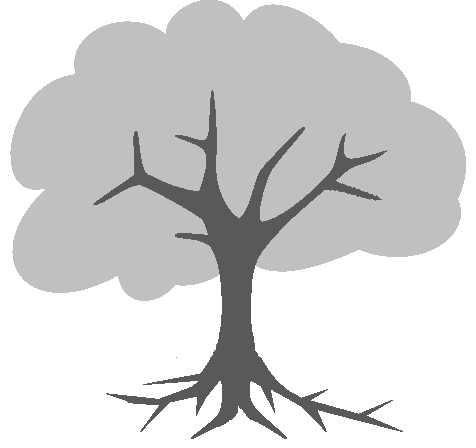 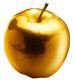 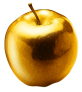 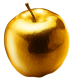 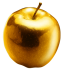 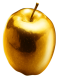 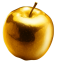 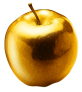 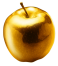 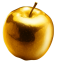 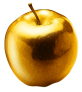 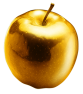 18/97
Страни в комуникацията
Service Broker (registry) – спомагаза откриване на уеб услугата

Service Provider – предоставя за използване услугата

Service Requester (consumer) –използва услугата
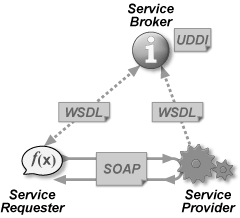 19/97
История на уеб услугите
2000г., Майкрософт разработва SOAP (a.k.a. Simple Object Access Protocol) за трансфер на данни, като алтернатива на съществуващи RPC решения (надделява над XML-RPC)

бързо се включват други компании и в следващата година се появяват WSDL и UDDI

това е първото поколение от стандарти за уеб услуги
20/97
История (продължение)
SOAP еволюира към пренос на съобщения вместо отдалечени извиквания и абревиатурата отпада (не е особено прост и не дава достъп до обекти???)

UDDI “bites the dust”

под натиска на бизнеса започва разширяване и допълване на спецификациите
21/97
Играчи сред уеб услугите
W3C (World Wide Web Consortium)

OASIS (Organization for Advancement of Structured Information Standards)

WS-I (Web Services Interoperability Organization)

големите софтуерни компании (противоречиви)
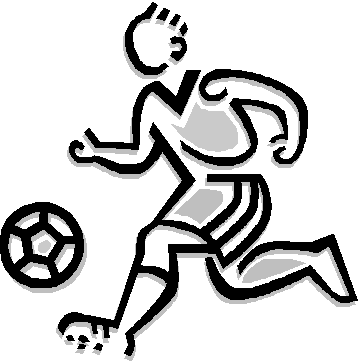 22/97
Играчи сред уеб услугите
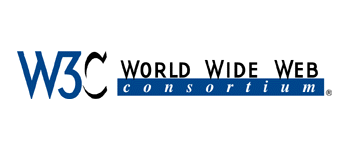 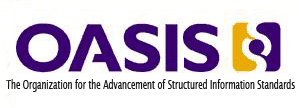 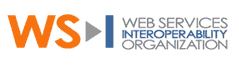 така стигаме до второто поколение уеб услуги …
23/97
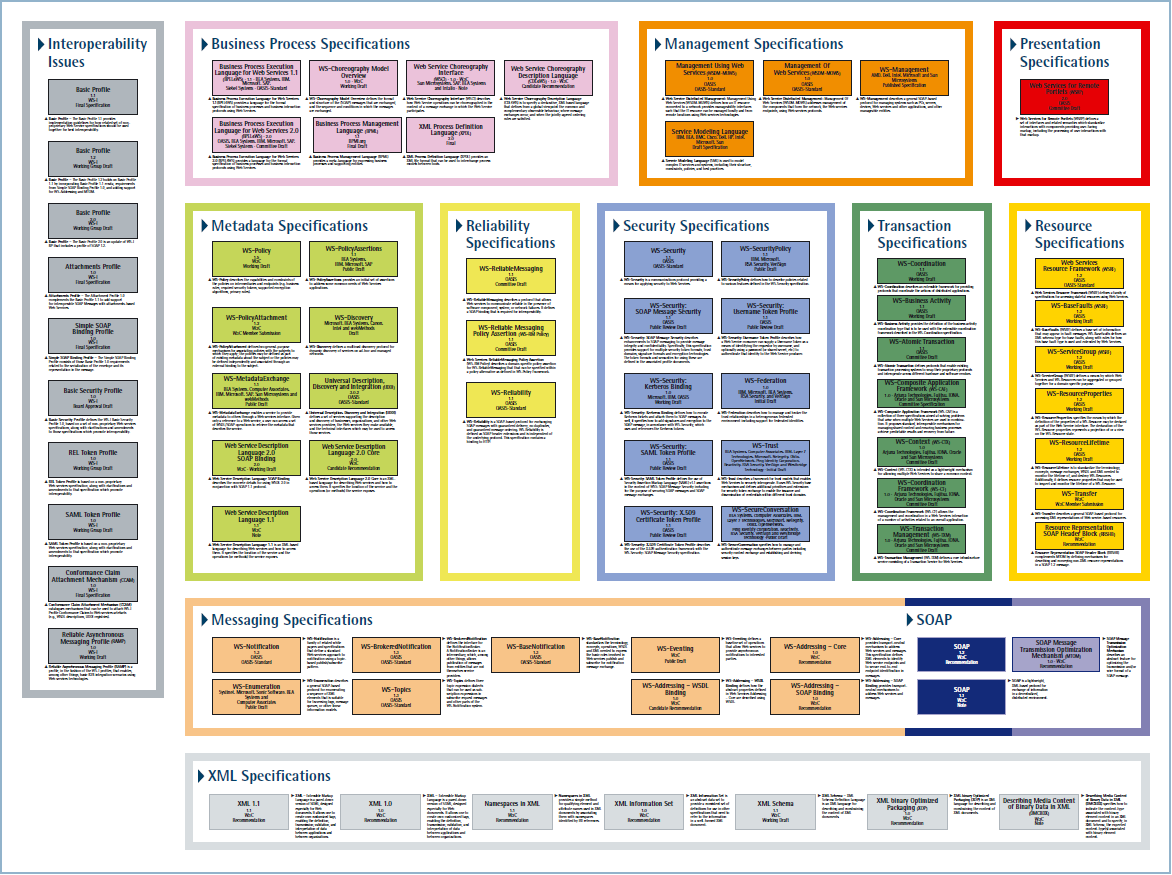 24/97
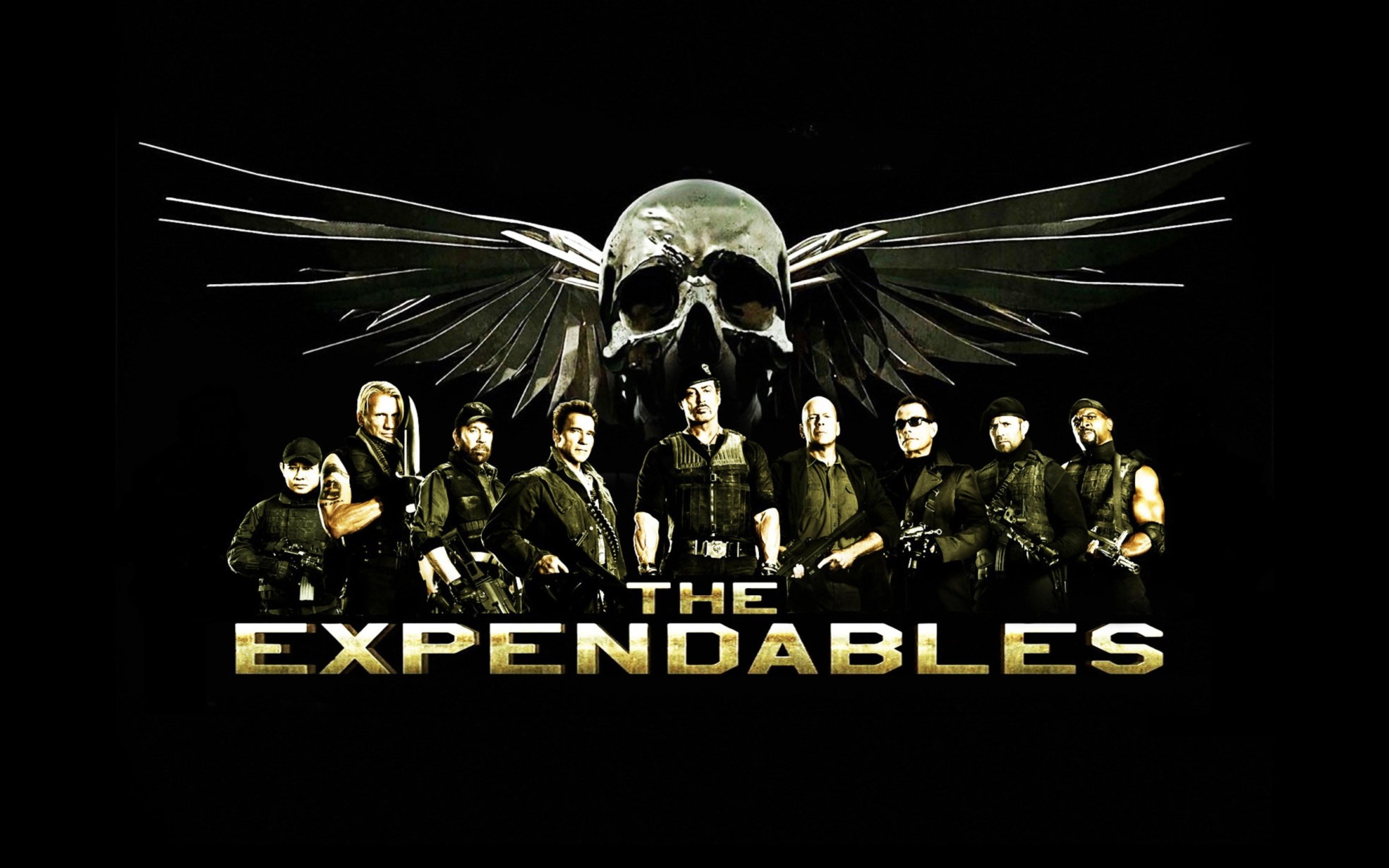 25/97
HTTP(S)
has counted to infinity… twice
основен транспортен протокол в Интернет
добре познат
надежден
подържан от съвременните инфраструктури
появява се 1996г.

една от опциите за уеб услуги
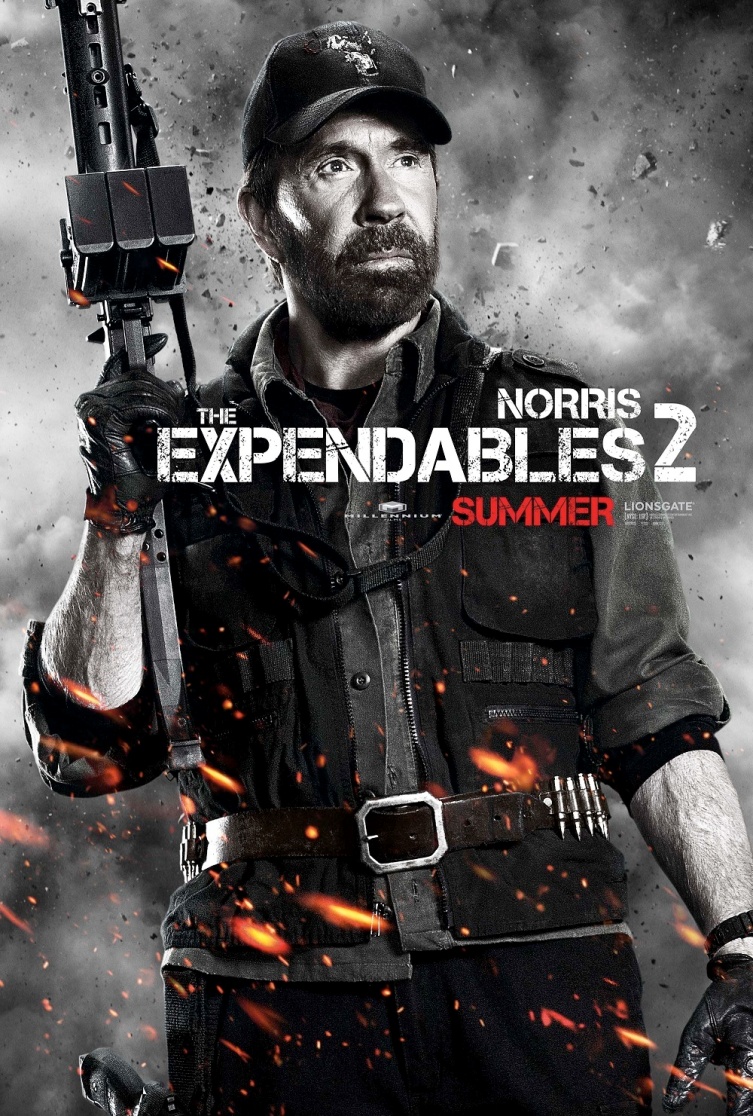 26/97
XML
they drew first blood, not me (Rambo)
Extensible Markup Language
extensible – няма предефинирани тагове
markup – текстов формат използващ тагове
language – самоописателен (XMLSchema описва XML)
фокус върху структура и данни (vs. HTML)
GMLSGMLHTMLXML
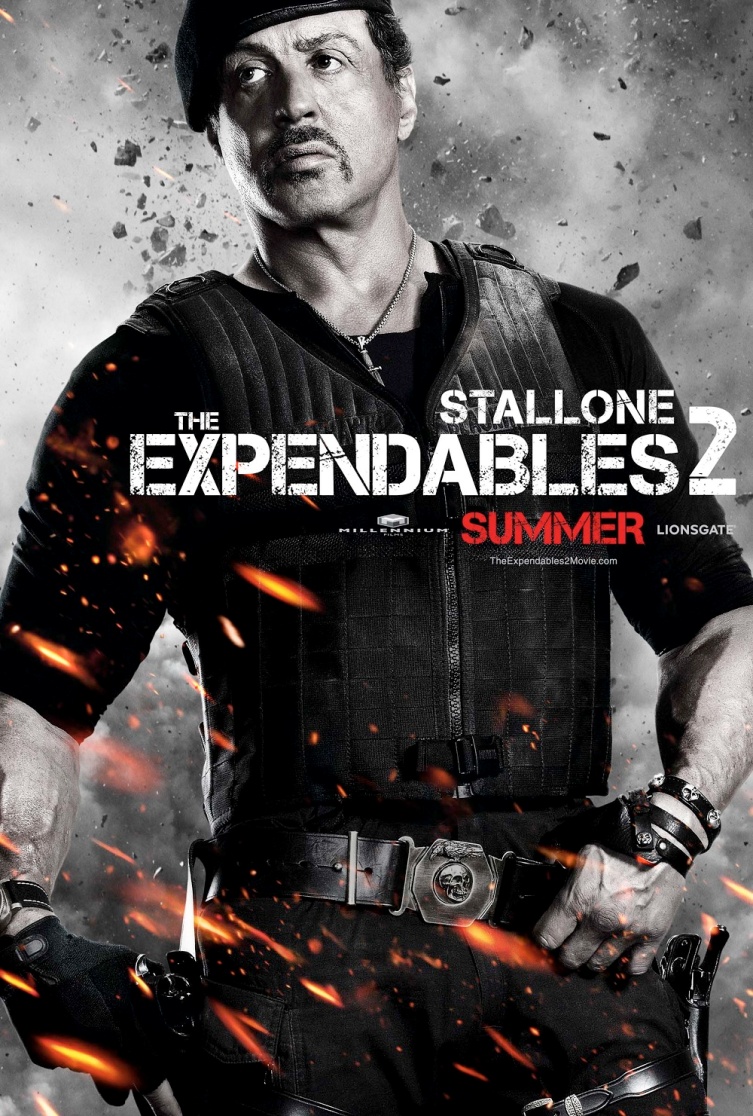 27/97
SOAP
I’ll be back (Terminator)
дефинира стандартен формат за съобщения

прост, но лесно разширяем

езиково и платформено независим

базиран на XML
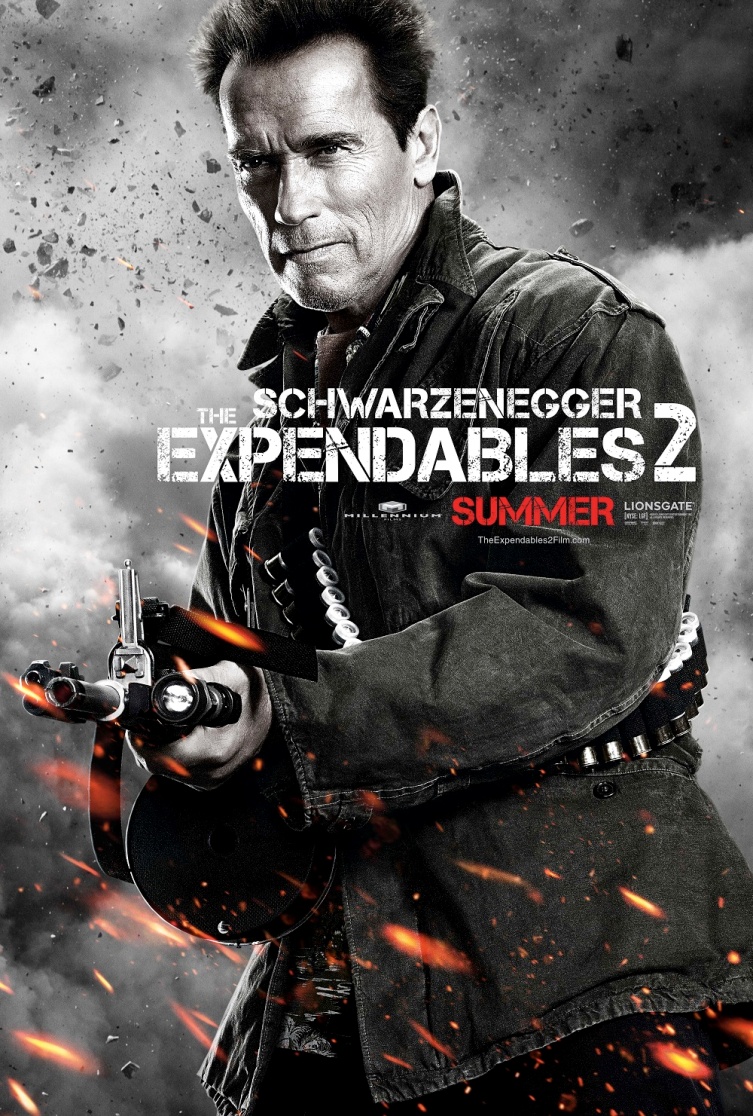 28/97
Структура
<?xml version="1.0"?><soap:Envelope xmlns:soap="http://www.w3.org/2001/12/soap-envelope"><soap:Header>...</soap:Header><soap:Body>...  <soap:Fault>  ...  </soap:Fault></soap:Body></soap:Envelope>
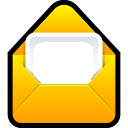 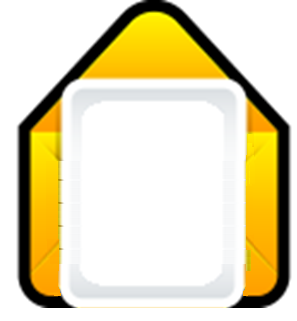 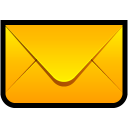 body
to Arnold Shwarzenegger
fault
29/97
SOAP хедъри
съдържат мета информация, която може да е необходима за съобщението:
инструкции за обработка или пренасочване на съобщението
условия за сигурност
информация за корелация на съобщения

правят съобщението независимо

имат незадължителен характер
стоят в основата на много от WS-* спецификациите
30/97
SOAP + Java = SAAJ
SOAP with Attachments API for Java

API от по-ниско ниво позволяващо работа със SOAP съобщения

стои в основата на JAX-RPC и JAX-WS

поддържа SOAP и SwA спецификациите
31/97
SAAJ: създаване на съобщение
SOAPMessage msg = MessageFactory.newInstance().createMessage();
SOAPPart part = message.getSOAPPart();

SOAPEnvelope envelope = part.getEnvelope();
SOAPBody body = envelope.getBody();

QName movieInfo = new QName(NS, "getMovieInfo", "e");
QName title = new QName("title");
QName year = new QName("year");

SOAPBodyElement bodyEl = body.addBodyElement(movieInfo);

bodyEl.addChildElement(title).setValue("Avengers");
bodyEl.addChildElement(year).setValue("2012");
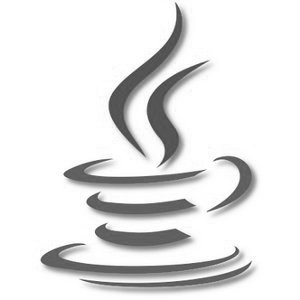 32/97
SAAJ: подготовка за изпращане
URL wsdl = new URL(ENDPOINT_URL + "?wsdl");

QName serviceName = new QName(NS, "CinemaService");
Service service = Service.create(wsdl, serviceName);

QName portName = new QName(NS, "CinemaPort");
Dispatch<SOAPMessage> dispatch = service.createDispatch(portName, SOAPMessage.class, Service.Mode.MESSAGE);

SOAPMessage response = dispatch.invoke(request);
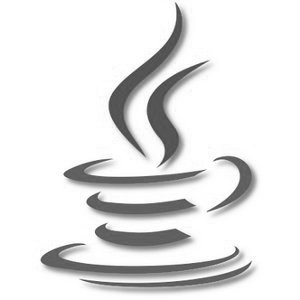 33/97
SAAJ: заявка и отговор
<?xml version="1.0"?><soap:Envelope xmlns:soap="..."> <soap:Header/> <soap:Body>
  <length xmlns="http://opa/main">
   143
  </length> </soap:Body></soap:Envelope>
<?xml version="1.0"?><soap:Envelope xmlns:soap="..."> <soap:Header/> <soap:Body>
  <title xmlns="http://opa/main">
   Avengers
  </title> </soap:Body></soap:Envelope>
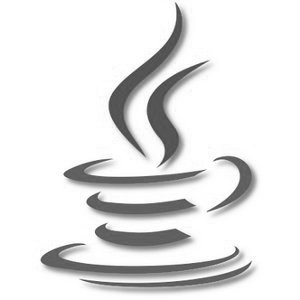 34/97
SAAJ: работа с хедъри
SOAPHeader header = env.getHeader();
QName password = new QName("http://opa/main", "pass");

SOAPHeaderElement headerElement = header.addHeaderElement(password);
headerElement.addTextNode("opaopa")
headerElement.setActor("http://opa/auth");

<soap:Header>
 <pass xmlns="http://opa/main">opaopa</pass>
<soap:Header>
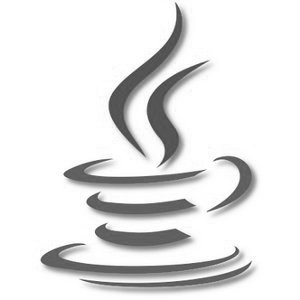 [Speaker Notes: SOAP Actоr – идентифицира за кое звено при пращането на съобщението е предназначен хедъра]
35/97
SOAP и бинарни данни
SOAP съобщенията са текст, но честo пренасят бинарни данни (картинки, документи)

base64
конвертира бинарните данни до ASCII текст
увеличава размера ~30%
пример:
<image imageType="jpg" xsi:type="base64binary">4f3Е9b0…</image>
36/97
SOAP и бинарни данни
SwA (SOAP with Attachments) и DIME
използват href за да свържат съдържание извън XML съобщението
същата идея като при e-mail-ите
прикачените данни не се считат за част от съобщението

пример:
<image href="cid:image@test.com"/>
…
--MIME_boundary
Content-Type: image/jpeg 
Content-Transfer-Encoding: binary 
Content-ID: <image@test.com> 
...binary JPG image... 
--MIME_boundary--
[Speaker Notes: DIME = Direct Internet Message Encapsulation]
37/97
SOAP и бинарни данни
MTOM (Message Transmission Optimization Mechanism)
прехвърляните данни са същите като при SwA
прикачените данни са част от съобщението (SOAP infoset)

пример:
<image xop-mime:content-type='image/jpeg'>
   <xop:Include href="cid:image@test.com"/> 
</image>
...
--MIME_boundary
...
38/97
SOAP грешки
код (faultcode) – класифицира грешката:
client
server
mustUnderstand
versionMismatch

детайли (detail) – информация за грешката (stacktrace)

причина (faultstring) – разбираемо текстово описание

актьор (faultactor) – роля на обработващият по време на грешката
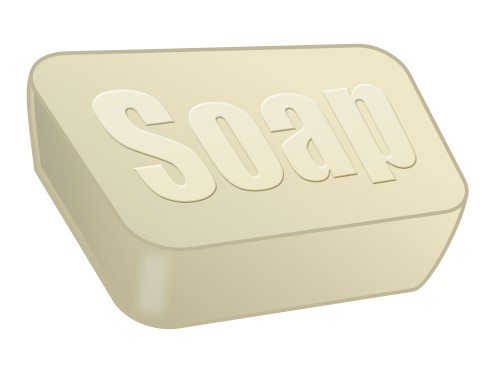 1.1
39/97
SOAP 1.2
позволява използването на други транспортни протоколи освен HTTP (не използва SOAPAction)

нов content typeapplication/soap+xml
нов namespacehttp://www.w3.org/2003/05/soap-envelope
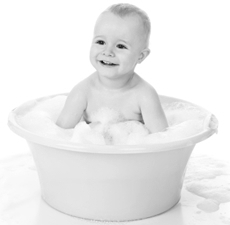 [Speaker Notes: SOAP Action – HTTP хедър с routing информация, платформени зависим 
SOAP 1.1: content type="text/xml"
               namespace="http://schemas.xmlsoap.org/soap/envelope/"]
40/97
WSDL
Yippee ki-yay, motherfucker (Die Hard)
позволявана услугите да са независими (loosely coupled)
всяка услуга има описание
за уеб услугата това е договор, който изпълнява
за клиента това е наръчник как да комуникира с услугата
базиран на XML
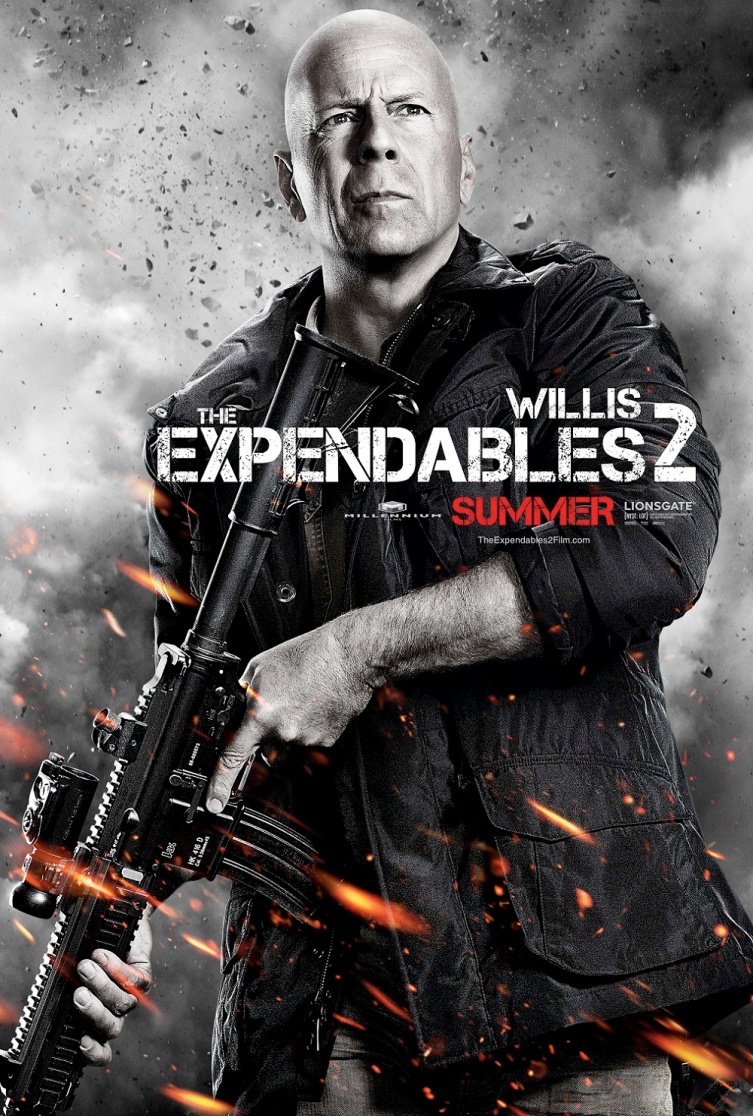 41/97
Структура на WSDL документа
абстрактна част – описва интерфейса на уеб услугата без инфо за използваната технология

конкретна част – съдържа имплементационни детайли за уеб услугата

допълва се от XSD дефиниции и policy-та
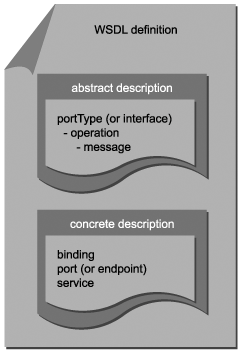 42/97
Структура - definitions
корен на всяка дефиниция на уеб услуга
важни са дефинираните namespace-и

<definitions name="CinemaService" targetNamespace="http://opa/wsdl/" xmlns="http://schemas.xmlsoap.org/wsdl/" 
xmlns:soap="http://schemas.xmlsoap.org/wsdl/soap/" xmlns:tns="http://examples.musala.com/" xmlns:xsd="http://www.w3.org/2001/XMLSchema">
...
</definitions>
43/97
Структура - types
незадължителен елемент (може да се ползва messages)
xsd дефиниции и/или import-и на xsd документи

<types> 
<schema xmlns="http://www.w3.org/2001/XMLSchema" targetNamespace= "http://opa/schema/">
 <complexType name="getMovieInfo">
  <sequence>
   <element name="title" type="xsd:string"/>
   <element name="year" type="xsd:integer"/>
  </sequence>
 </complexType>
</schema>
</types>
44/97
Структура - messages
message се създава за всяко обменяно съобщение
всяко съобщение има един или няколко part елемента
всеки part елемент има type или element атрибут

<message name="getMovieInfo">
 <part name="parameters" element="tns:getMovieInfo"/>
</message>
<message name="getMovieInfoResponse">
 <part name="parameters" element="tns:getMovieInfoResponse"/>
</message>
45/97
Структура - portType
интерфейса на уеб услугата дефиниращ операции
позицията на input  и output определят MEP

<portType name="ICinema">
 <operation name="getMovieInfo">
  <input message="tns:getMovieInfo"/>
  <output message="tns:getMovieInfoResponse"/>
 </operation>
</portType>
[Speaker Notes: MEP = message exchange pattern]
46/97
Структура - binding
конкретна информация
задава транспортния протокол и структурата на SOAP съобщенията

<binding name="CinemaBinding" type="tns:ICinema">
 <soap:binding style="document" transport="http://schemas.xmlsoap.org/soap/http"/>
 <operation name="getMovieInfo">
  <soap:operation soapAction="..."/>
  <input>
   <soap:body use="literal"/>
  </input>
  <output>
   <soap:body use="literal"/>
  </output>
 </operation>
</binding>
47/97
Структура - service
оказва endpoint-а на услугата, тоест адреса където е достъпна
други елементи: import, documentation

<service name="CinemaService">
 <port name="Cinema" binding="tns:CinemaBinding" >
  <soap:address location="http://localhost:8888/c"/>
 </port>
</service>
48/97
Message Exchange Pattern и WSDL
определят се от реда на input и output елементите в WSDL-a
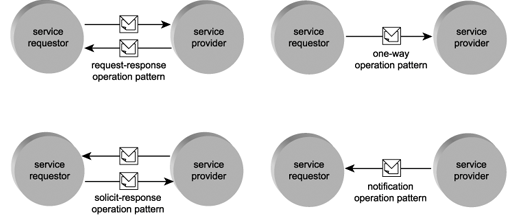 49/97
WSDL + Java = JAX-WS
Java API for XML Web Services

анотации обогатяват класа с инфо за уеб услугата

проектиране върху договор (WSDL) или код

команда wsimport – за генерация на JAX-WS артефакти (SEI и SIB) и JAXB класовеwsimport -keep -verbose http://localhost:9999/ws?wsdl
команда wsgen – за генерация на JAXB класове и WSDL и XSD дефиниции
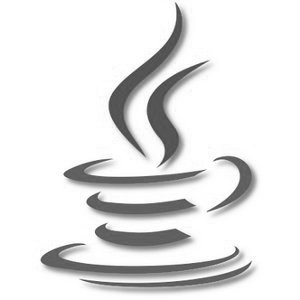 [Speaker Notes: JAX-RPC е старата имплементация.]
50/97
Пример с Java (SEI и SIB)
@WebService 
@SOAPBinding(style = Style.DOCUMENT, use=Use.LITERAL) 
public interface ICinema {   
 @WebMethod 
 String getMovieInfo(String title);   
}

@WebService(endpointInterface="test.ICinema") 
public class Cinema implements ICinema {   
 public String getMovieInfo(String title) { 
  return "Info for " + name;
 }
}
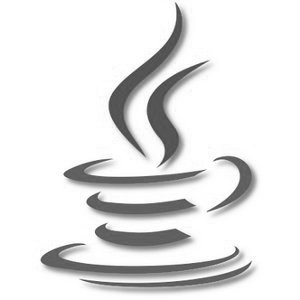 [Speaker Notes: SEI = Service Endpoint Interface
SIB = Service Implementation Bean]
51/97
Пример с Java (publisher)
позволява тестване на JAX-WS уеб услугата локално без сървър
автоматично генерира WSDL и XSD дефиниции

public class CinemaPublisher {
 public static void main(String[] a) {
   Endpoint.publish("http://localhost:9999/cinema", new Cinema()); 
 }
}
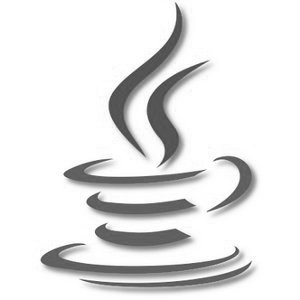 52/97
Пример с Java (клиент)
URL url = new URL("http://localhost:9999/cinema?wsdl");
QName qname = new QName("http://opa/", "CinemaService");
Service service = Service.create(url, qname);
ICinema cinema = service.getPort(ICinema.class);
String inf = cinema.getMovieInfo("Avengers");
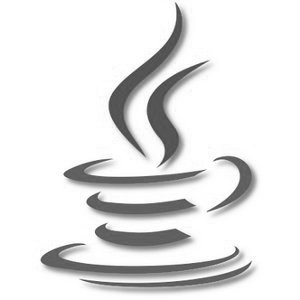 53/97
WSDL 2.0
definitions  description
portType  interface
port  endpoint
messages е премахнат заради ограничената си RPC употреба (part е предназначен за параметри) , за document винаги се ползва XSD
interface има extends атрибут (от ООП)
operation има pattern атрибут (in-out, out-only) и wsdlx:safe атрибут за идемпотентни операции
fault се дефинира на ниво операция
[Speaker Notes: WSDL 1.1 все още е доста популярен.]
54/97
WSDL 2.0 пример
<interface name="..." extends="..." styleDefault="...">
 <fault name="..." element="..." />
 <operation name="..." pattern="..." style="..." wsdlx:safe="...">
 <input messageLabel="..." element="..." />
 <output messageLabel="..." element="..." />
 <infault ref="..." messageLabel="..." />
 <outfault ref="..." messageLabel="..." />
 </operation>
</interface>
[Speaker Notes: WSDL 1.1 все още е доста популярен.]
55/97
Инструмент за работа с уеб услуги
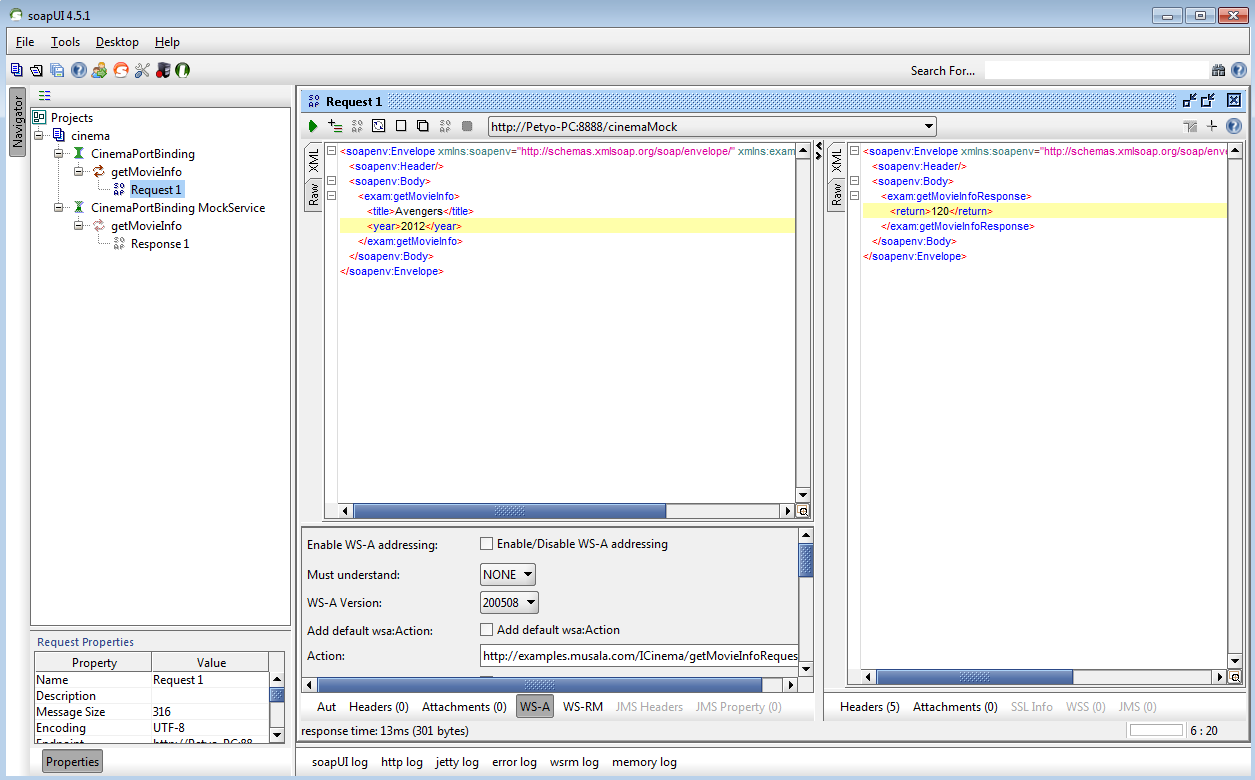 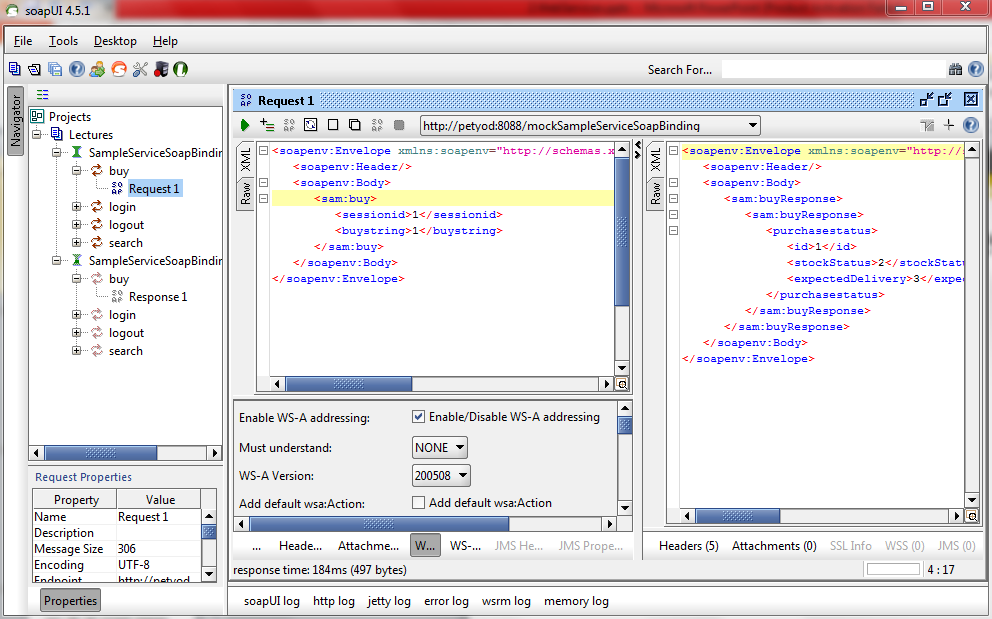 56/97
Характеристики на SoapUI
подаване на WSDL документ и автоматично определяна на операциите и формата на заявката
пращане за заявки и показване на отговора
създаване на заместител (mock) на уеб услуга
добавяне на WS-* характеристики като WS-Addressing, WS-ReliableMessaging
достъп до хедъри, authentication информация,…
генериране на автоматизирани тестове
генериране на програмни артефакти (JAXB)
[Speaker Notes: WSDL 1.1 все още е доста популярен.]
57/97
Демонстрация
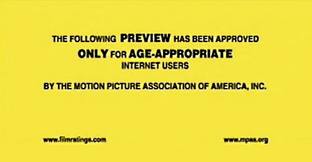 [Speaker Notes: WSDL 1.1 все още е доста популярен.]
58/97
UDDI
Are you man enough to fight with me?(Street Fighter)
Universal Description, Discovery, and Integration

UBR = UDDI Business Registry = публични "жълти страници" за уеб услуги

позволяващ регистриране и автоматично търсене на уеб услуги
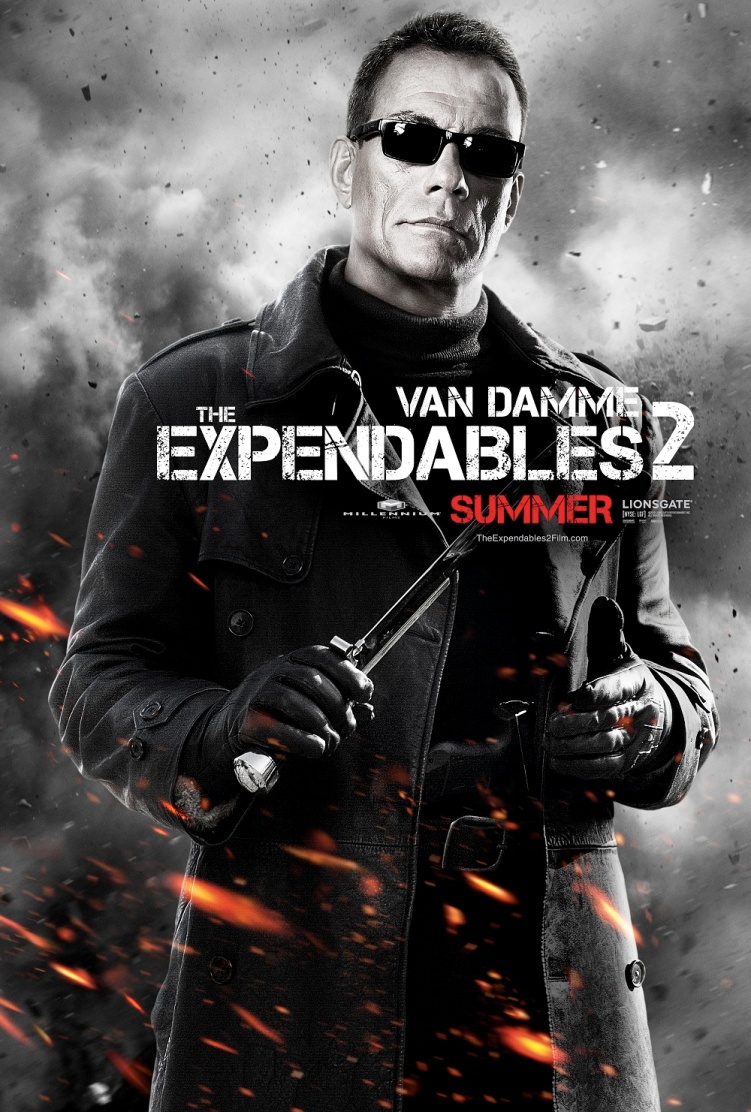 59/97
UBR: Dead man walking
2006 г. IBM, SAP и Microsoft прекратяват поддръжката на публичните си UDDI регистри

причини за провала:
сложен модел на данните (различни бизнеси)
ограничено търсене
сигурност
липса на поддръжка на регистрите
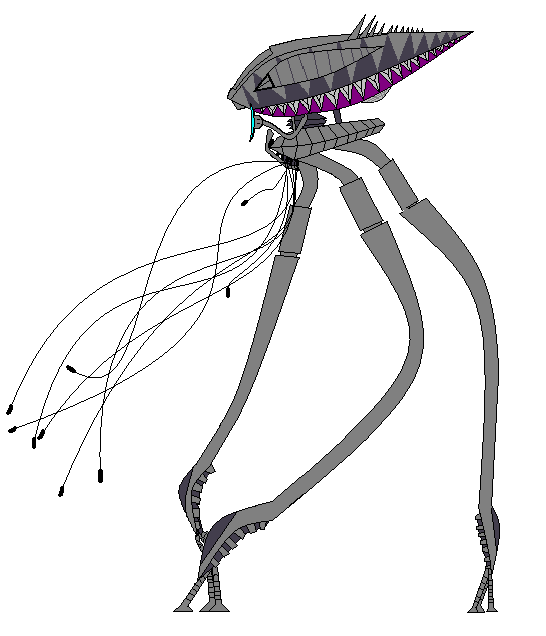 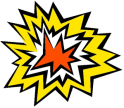 [Speaker Notes: UBR = Universal Business Registry]
60/97
Наследство
Java API for XML Registries


ръчна настройка (http://www.xmethods.net) 

специфични решения (база данни, LDAP)

вътрешни регистри (Apache jUDDI, WSRR)

SOA Governance (фокус върху repository вместо registry*)
[Speaker Notes: Едно repository управлява услугите и техните артефакти от бизнес гледна точка. Това са интерфейси, договори, SLA (service level agreement), зависимости и други. Целта е да е улесни идентифицирането дизайна и разработката на уеб услуги. 
Едно registry отговаря главно за техническите характеристика на услугите – WSDL интерфейсите им.

WSRR=WebSphere Service Registry and Repository]
61/97
WS-BPEL
I cannot be defeated!(Rocky IV)
Business Process Execution Language

XML базиран

оркестрира уеб услуги и други процеси

моделира бизнес процесите в една организация
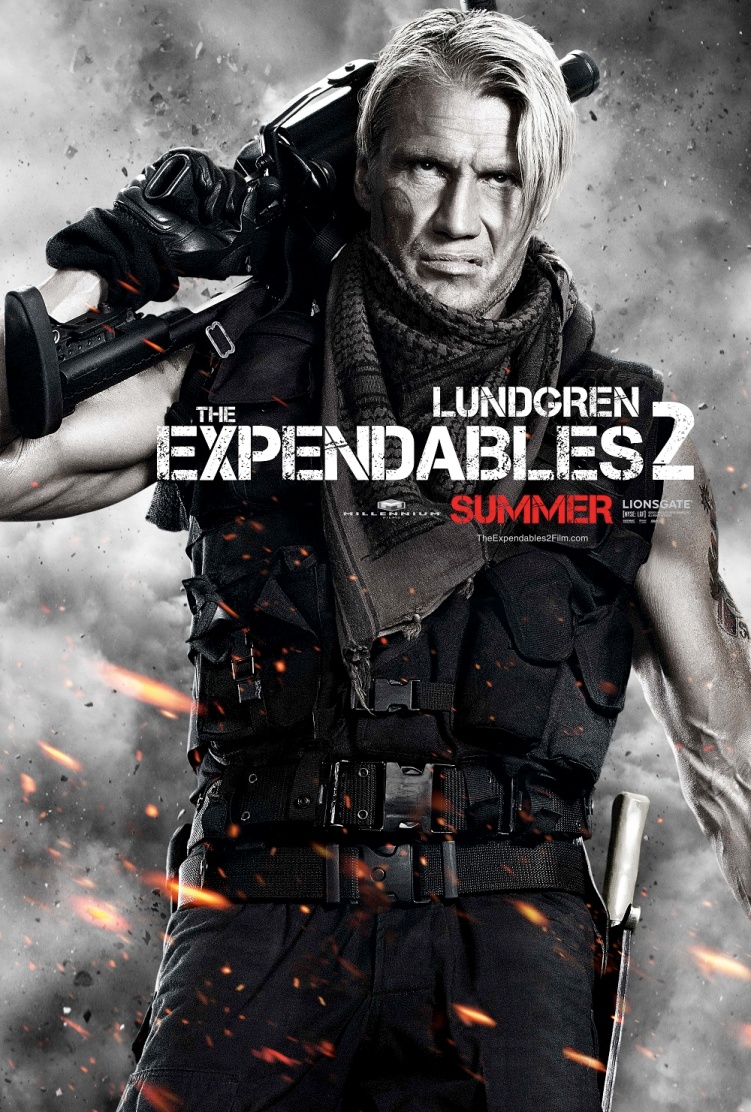 62/97
WS-ReliableMessaging
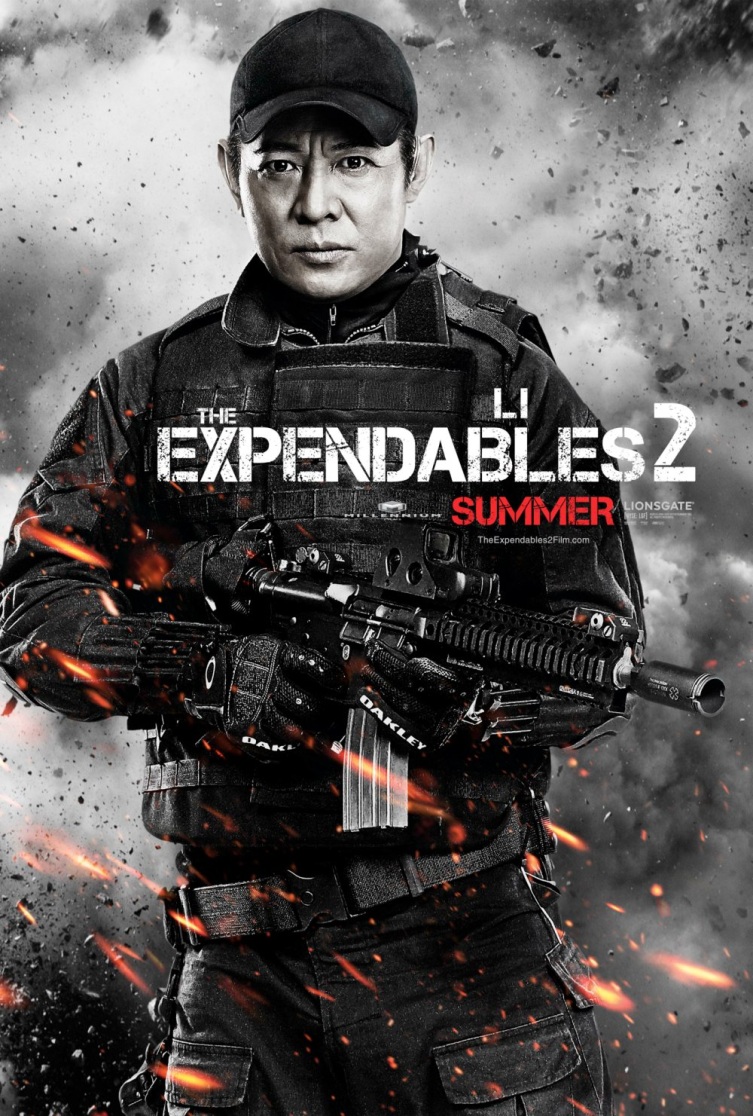 QoS спецификация
WS-ReliableMessaging: протокол за идентифициране, следене и управление на надеждната обмяна на съобщения м/у 2 страни
WS-ReliableMessaging Policy: позволява услугата да обяви, че поддържа надеждни съобщения
63/97
Quality Of Service (QoS)
термина идва от компютърните мрежи и телефонията

инфраструктура подобряваща надеждност, сигурност, производителност и обща продуктивност

 набор от спецификации

SLA = Service Level Agreement
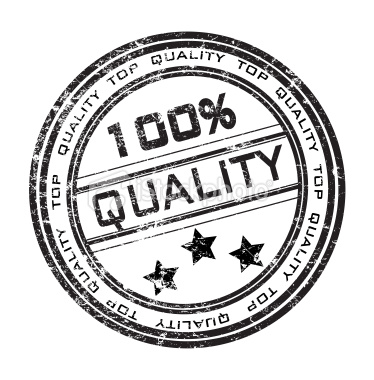 64/97
Надеждност?
всички съобщения са доставени
коректния ред на съобщенията е запазен

за WS-ReliableMessaging:
AtMostOnce – позволява загуби
AtLeastOnce – позволява повторение
ExactlyOnce – позволява разбъркване
InOrder – позволява загуби и повторение(може да се комбинира с останалите)

 осъществява се чрез SOAP хедъри
[Speaker Notes: HTTP не е надежден протокол на ниво съобщения]
65/97
AtMostOnce надеждност
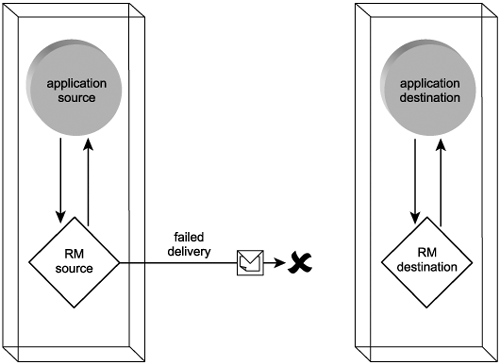 66/97
AtLeastOnce надеждност
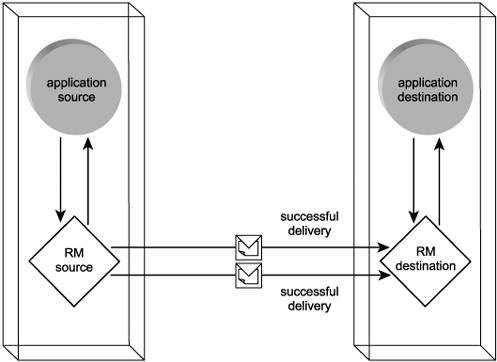 67/97
ExactlyOnce надеждност
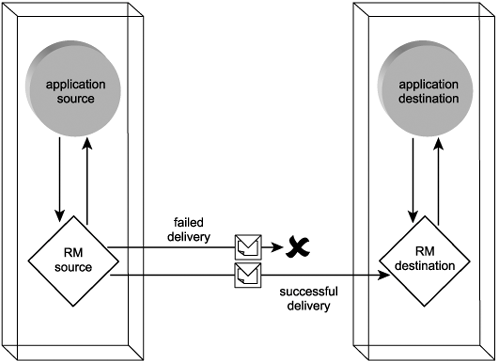 68/97
InOrder надеждност*
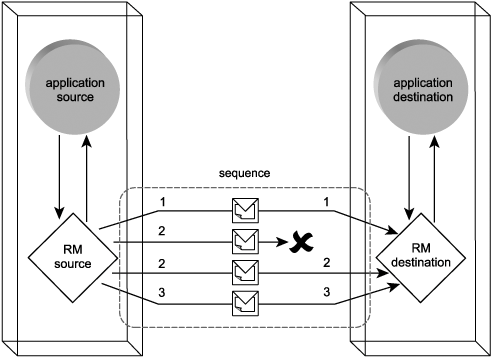 69/97
Логически ред
проверка на policy за надеждност между източник и дестинация
източника иска от дестинацията да създаде sequence (последователност)
дестинацията я създава като и дава ID и заделя памет
източника праща съобщение давайки ID-то на sequence-а и пореден номер на съобщението
източника праща други съобщения увеличавайки поредния номер…
70/97
Логически ред (продължение)
източника обявява в хедъра на последното съобщение, че то е край за sequence-а
дестинацията потвърждава всички налични съобщения и обявява загубените
загубените се пращат повторно от източника и се потвърждават от дестинацията
източника може да поиска отделно потвърждение
източника прекратява sequence-а и дестинацията освобождава ресурсите
71/97
Сапунена имплементация
Sequence, Identifier, MessageNumber и LastMessage
<Envelope xmlns="http://schemas.xmlsoap.org/soap/envelope/" xmlns:wsu="http://schemas.xmlsoap.org/ws/2002/07/utility" xmlns:wsrm="http://schemas.xmlsoap.org/ws/2004/03/rm">
 <Header>
  <wsrm:Sequence>
   <wsu:Identifier>http://opa/seq22231</wsu:Identifier>   
   <wsrm:MessageNumber>12</wsrm:MessageNumber> 
   <wsrm:LastMessage/> 
  </wsrm:Sequence>
 </Header>
 <Body> ... </Body>
</Envelope>
72/97
Сапунена имплементация
SequenceAcknowledgement
<Header> 
 <wsrm:SequenceAcknowledgement> 
  <wsu:Identifier>http://opa/seq22231</wsu:Identifier>
  <wsrm:AcknowledgementRange Upper="4" Lower="1"/>
  <wsrm:AcknowledgementRange Upper="8" Lower="6"/> 
 </wsrm:SequenceAcknowledgement>
</Header>
<Header> 
 <wsrm:SequenceAcknowledgement> 
  <wsu:Identifier>http://opa/seq22231</wsu:Identifier>
  <wsrm:Nack>5</wsrm:Nack> 
</wsrm:SequenceAcknowledgement>
</Header>
73/97
Сапунена имплементация
AckRequested
<Header> 
 <wsrm:AckRequested>
  <wsu:Identifier>http://opa/seq22231</wsu:Identifier>  
 </wsrm:AckRequested>
</Header> 

TerminateSequence
<Header> 
 <wsrm:TerminateSequence>
  <wsu:Identifier>http://opa/seq22231</wsu:Identifier>  
 </wsrm:TerminateSequence>
</Header>
74/97
Сапунена имплементация: проблеми
все още няма стандартизация в Java (JAX-WS)
директна модификация на WSDL-a
проприетарни анотации в кода
checkbox в UI ориентирани инструменти

съобщенията „набъбват“
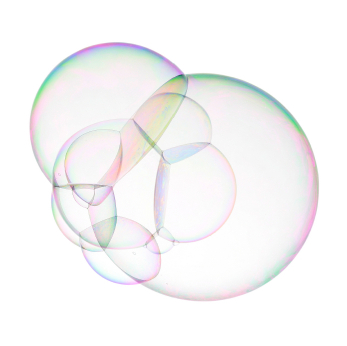 75/97
Сапунена имплементация: WSDL
<definitions xmlns:wsu="http://docs.oasis-open.org/wss/2004/01/oasis-200401-wss-security-utility-1.0.xsd" xmlns:wsp="http://www.w3.org/ns/ws-policy" xmlns:wsrm="http://schema.xmlsoap.org/ws/2005/02/rm/policy">
 <wsp:UsingPolicy required="true" />
 <wsp:Policy wsu:Id="Opa_Policy">
  <wsp:ExactlyOne>
   <wsp:All>
    <wsrm:RMAssertion>
     <wsrm:BaseRetransmissionInterval Miliseconds="5000" />
    </wsrm:RMAssertion>
   </wsp:All>
  </wsp:ExactlyOne>
 </wsp:Policy> 
 <binding ...>
  <wsp:PolicyReference URI="#Opa_Policy" />
 </binding>
 ...
76/97
WS-Policy и WS-MetadataExchange
позволяват обогатяването на XML-ите със специфична информация

WS-Policy е в основата на всички останали WS-* спецификации
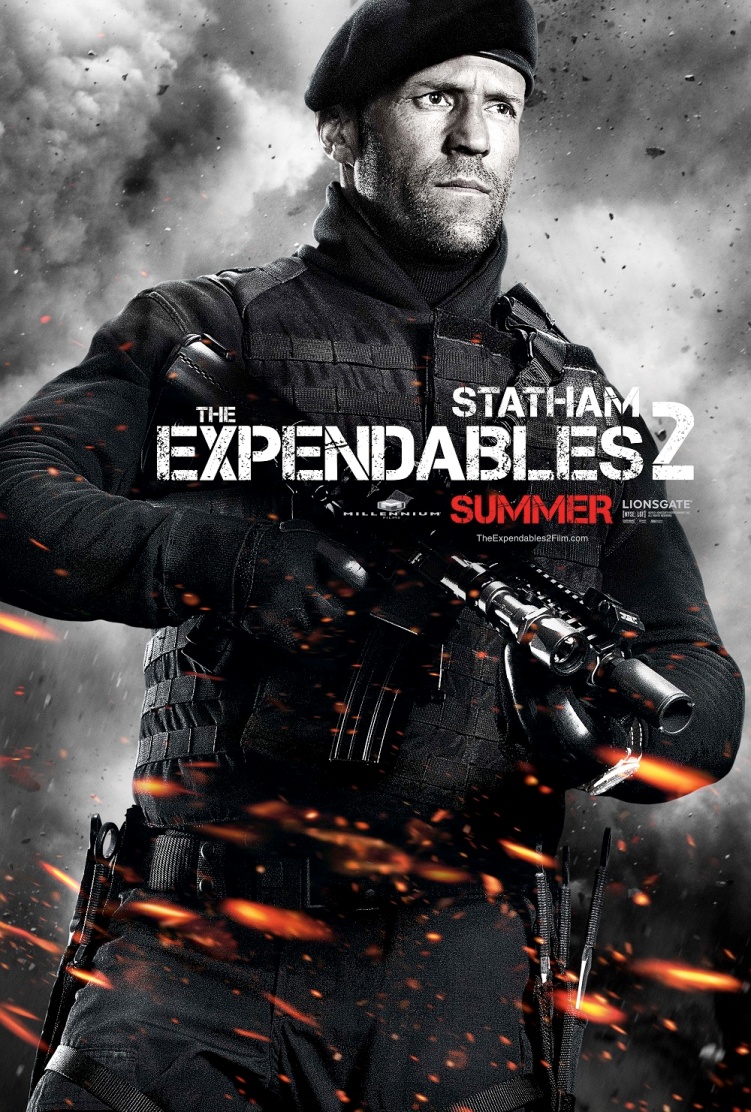 77/97
WS-Policy
добавя характеристики и към уеб услугите
поведенчески характеристики
настройки
ограничения и изисквания
QoS характеристики
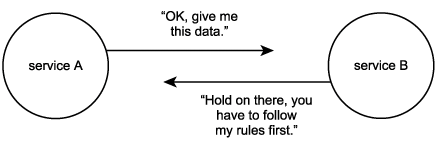 78/97
WS-Policy концепции
всяка характеристика се състои от един или няколко policy assertion
те се групират в policy alternative-и
характеризират се с type
предназначението на policyсе нарича policy subject
група от subject-и се наричаpolicy scope
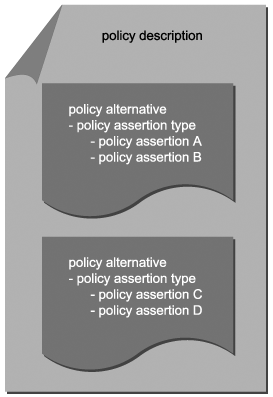 79/97
WS-Policy пример
<wsp:Policy xmlns:wsp="http://schemas.xmlsoap.org/ws/2002/12/policy"> 
 <wsp:ExactlyOne> 
  <wsp:SpecVersion wsp:Usage="wsp:Required" wsp:Preference="10" wsp:URI= "http://schemas.xmlsoap.org/ws/2004/03/rm"/>  
  <wsp:SpecVersion wsp:Usage="wsp:Required" wsp:Preference="1" wsp:URI= "http://schemas.xmlsoap.org/ws/2003/02/rm"/> 
 </wsp:ExactlyOne>
</wsp:Policy>

в основата на WS-* спецификациите
[Speaker Notes: Пример: изискване за избор между две алтернативни версии]
80/97
WS-MetadataExchange
позволява на консуматора на услугата да поиска цялата (или частична) мета информация за нея
не улеснява откриването на услуги
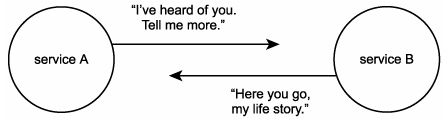 81/97
WS-MetadataExchange концепции
поддържани заявки:
get wsdl
get schema
get policy
get metadata: взима цялата информация наведнъж като съдържание или набор от референции (на намаляване на размера)
get: взима информация по референция получена в отговор на get metadata (позволява автоматизация)
82/97
WS-MetadataExchange GetMetadata
заявка за метаданни

асемблиране на данните

връщане на отговор
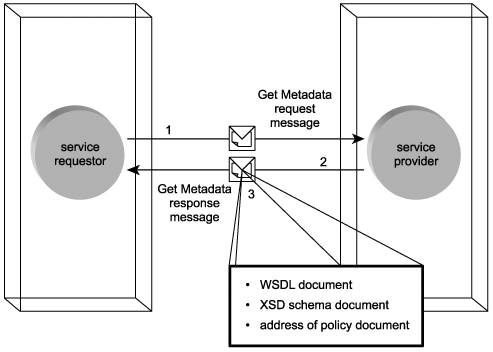 83/97
WS-MetadataExchange Get
заявка за съдържание на policy

асемблиране на данните

връщане на отговор
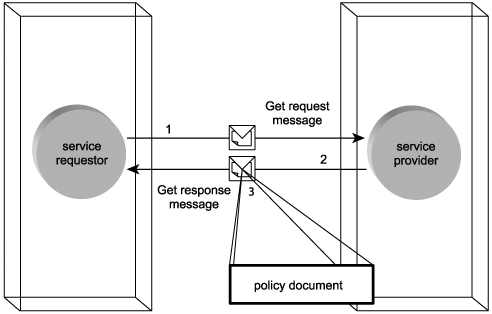 84/97
Сапунена имплементация: GetMetadata
<Header>
<wsa:Action>http://schemas.xmlsoap.org/ws/2004/09/mex/GetMetadata/Request</wsa:Action>
 <wsa:To>http://opa/main</wsa:To>
 <wsa:MessageID>uuid:123</wsa:MessageID>
 <wsa:ReplyTo>
  <wsa:Address>http://resp/</wsa:Address>
 </wsa:ReplyTo>
</Header>
85/97
Сапунена имплементация: GetMetadata
Dialect – нужните мета данни (незадължителен)
Identifier – URI до мета данните (незадължителен)
без тях ще се върнат всички мета данни

<Body>
<wsx:GetMetadata>
<wsx:Dialect>http://www.w3.org/2001/XMLSchema</wsx:Dialect> <wsx:Identifier>http://opa/xsd</wsx:Identifier>   
</wsx:GetMetadata>
</Body>
86/97
Сапунена имплементация: отговор
<Body>
 <wsx:Metadata>
  <wsx:MetadataSection ...>
   <wsdl:definitions></wsdl:definitions>
  </wsx:MetadataSection> 
  <wsx:MetadataSection ...>
   <wsx:MetadataReference>
    <wsa:Address>http://opa/xsd</wsa:Address>
   </wsx:MetadataReference>
  </wsx:MetadataSection>
 </wsx:Metadata>
</Body>
87/97
Сапунена имплементация: Get
<Header>
<wsa:Action>http://schemas.xmlsoap.org/ws/2004/09/mex/Get/Request</wsa:Action>
 <wsa:MessageID>12345</wsa:MessageID>
 <wsa:ReplyTo>
  <wsa:Address>http://resp</wsa:Address>
 </wsa:ReplyTo>
 <wsa:To>http://opa/xsd</wsa:To>
</Header>
88/97
WS-Addressing
позволява информацията за изпращане на съобщението да е част от самото съобщение
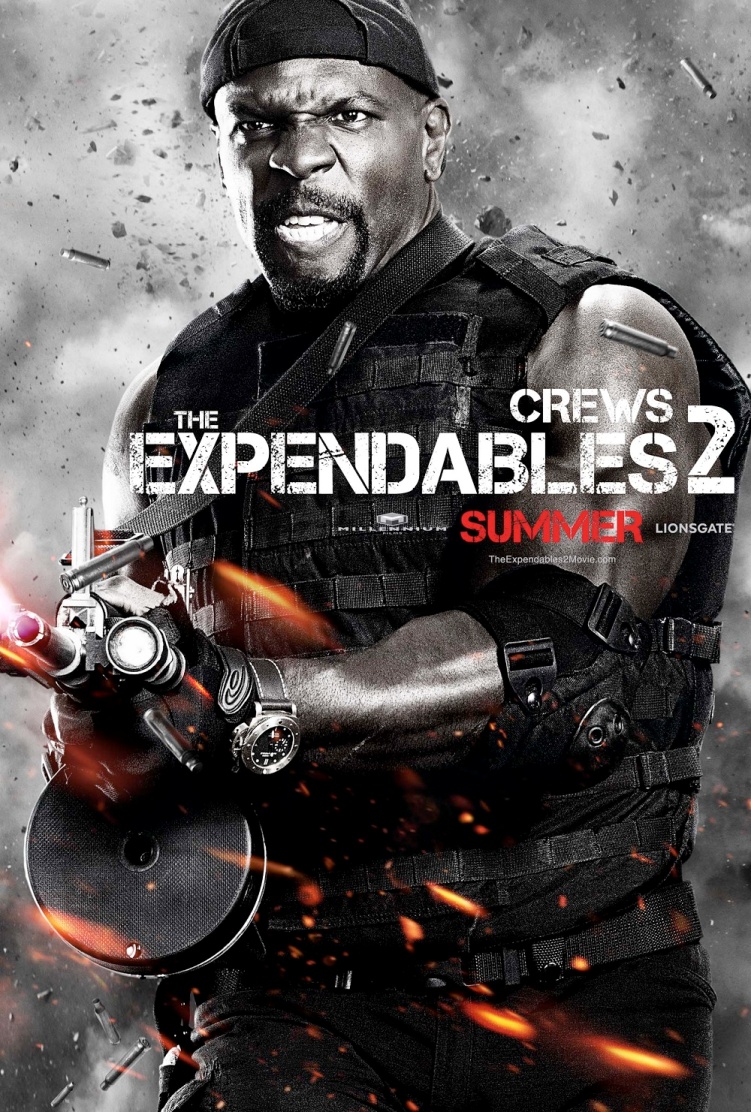 89/97
WS-Addressing информация
откъде идва съобщението

за къде е съобщението

на кого трябва да се отговори

кой трябва да го получи

къде да иде при проблем с доставянето
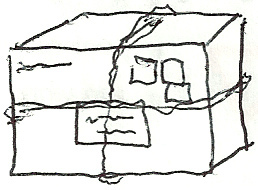 [Speaker Notes: WS-Addressing е като товарителница прикрепена към колета (съобщението). Вместо да разчита на доставчика да знае къде да достави съобщението директно (платформено зависима информация за доставянето, както е при HTTP), товарителницата включва тази информация в самия колет (като хедър на съобщението, правейки го независимо от транспортния протокол). Така всеки човек (страна в комуникацията), при който попадне колета може да го насочи в правилната посока (ако не го кешира ). Това улеснява индиректната комуникация.]
90/97
WS-Addressing концепции
endpoint reference – адрес позволяващ да се идентифицира конкретна инстанция на уеб услуга и нейни метаданни:
URL до уеб услугата
reference  properties – за идентификация на инстанция
reference parameters – за обменяна на прости данни с услугата
port type – мястото на описанието на услугата на извикващата страна, полезна при отговора
policy – мета информация за обмена
91/97
Сапунена имплементация: EndpointReference
<wsa:EndpointReference>
<wsa:Address>http://opa</wsa:Address> <wsa:ReferenceProperties>
 <app:id>unn:AFJK323llws</app:id>
 </wsa:ReferenceProperties>  
 <wsa:ReferenceParameters>
  <app:sesno>12345</app:sesno>
 </wsa:ReferenceParameters> </wsa:EndpointReference>
други: PortType, ServiceType, ServiceName, Policy
92/97
WS-Addressing концепции
message information headers – хедърите добавяни към едно съобщение:
дестинация (url)
източник (endpoint reference)
адрес за отговор (endpoint reference)
адрес за грешка (endpoint reference)
идентификатор на съобщението (id)
корелация между заявка и отговор (id)
action – показва целта на съобщението (url)
93/97
Сапунена имплементация: хедъри
</Header>
 <wsa:Action>http://opa/submit</wsa:Action>
 <wsa:To>http://opa</wsa:To>
 <wsa:From> 
  <wsa:Address>http://men</wsa:Address>
  <wsa:ReferenceProperties>
   <app:id>unn:AFJK323llws</app:id>
  </wsa:ReferenceProperties>
  <wsa:ReferenceParameters>
   <app:sesno>22322447</app:sesno>
  </wsa:ReferenceParameters> 
</wsa:From>
 <wsa:MessageID>uuid:2432</wsa:MessageID>
 <wsa:ReplyTo>...ER...</wsa:ReplyTo>
 <wsa:FaultTo>...ER...</wsa:FaultTo>
</Header>
RelatesTo се използва при отговори и ще съдържа стойността на MessageID
94/97
WS-Addressing и Java
@WebService
@Addressing(enabled=true, required=true)
public class Opa implements IOpa {
    @Action(input="http://opa/input", output="http://opa/output")
    public int test(int number1, int number2) { ... }
}

IOpa opa = (IOpa) service.getPort(IOpa.class, new AddressingFeature()); 
opa.test(1, 2);
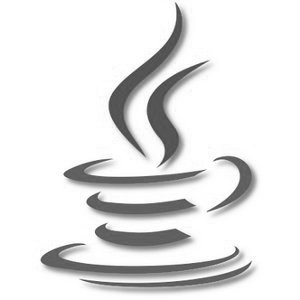 95/97
WS-I Basic Profile спецификация
профил за съвместимост между уеб услуги  (версия 2.0 e публикувана на ноември 2010)
WSDL 1.1
SOAP 1.2
МТОМ
WS-Addressing
UDDI 3.0
други изисквания: HTTP протокол (POST), rpc/literal или document/literal (wrapped), само request/response и one-way
96/97
Въпроси
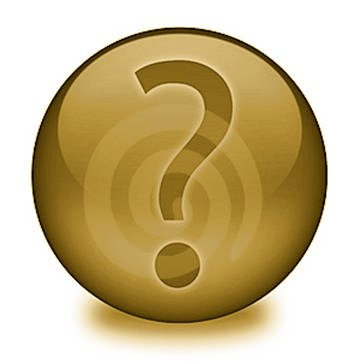 97/97
Благодаря за вниманието
Document, literal, RPC, encoded
style бива:
rpc (remote procedure call)
document (message centric)

use бива:
encoded (xsd в SOAP съобщенията)
literal

комбинации: rpc/encoded, document/literal, rpc/literal (рядко), document/encoded (няма) + 1
RPC/encoded: WSDL
<message name="myMethodRequest">
 <part name="x" type="xsd:int"/>
 <part name="y" type="xsd:float"/>
</message>
<message name="empty"/> 
<portType name="PT"> 
 <operation name="myMethod">
  <input message="myMethodRequest"/> 
  <output message="empty"/>
 </operation>
</portType>
RPC/encoded: SOAP
<soap:envelope> 
 <soap:body> 
  <myMethod>
   <x xsi:type="xsd:int">5</x>
   <y xsi:type="xsd:float">5.0</y>
  </myMethod>
 </soap:body>
</soap:envelope>
RPC/encoded особености
+ прост WSDL
+ името на операцията присъства в съобщението

не отговаря на изискванията на WSI-I профила за съвместимост
типовата информация в SOAP увеличава размера на съобщението (и е често ненужна)
трудно за валидация понеже само x и y елементите имат XSD
[Speaker Notes: RPC/literal е същото, но без типовата информация в SOAP съобщението.]
Document/literal: WSDL
<types>
 <schema>
  <element name="xElement" type="xsd:int"/>
  <element name="yElement" type="xsd:float"/>
 </schema>
</types>
<message name="myMethodRequest">
 <part name="x" element="xElement"/>
 <part name="y" element="yElement"/> 
</message>
<message name="empty"/>
<portType name="PT">
 <operation name="myMethod">
  <input message="myMethodRequest"/>
  <output message="empty"/>
 </operation>
</portType>
Document/literal: SOAP
<soap:envelope>
 <soap:body>
  <xElement>5</xElement>
  <yElement>5.0</yElement>
 </soap:body>
</soap:envelope>

няма име на операция
няма типова информация
Document/literal особености
+ няма типова информация
+ цялото съдържание на body-то може да се валидира с xsd
+ донякъде съвместим е с WS-I

WSDL-а е по-сложен
липсва името на операцията, което затруднява разпределянето на съобщенията
WS-I изисква да има само един елемент в тялото на съобщението (тук са 2)
Document/literal wrapped: WSDL
<types>
 <schema>
  <element name="myMethod">
   <complexType>
    <sequence>
     <element name="x" type="xsd:int"/>
     <element name="y" type="xsd:float"/>
    </sequence>
   </complexType>
  </element>
  <element name="myMethodResponse">
   <complexType/>
  </element>
 </schema>
</types>
<message name="methodRequest">
 <part name="parameters" element="myMethod"/>
</message>
<message name="methodResponse">
 <part name="parameters" element="myMethodResponse"/>
</message>
<portType name="PT">
 <operation name="myMethod">
  <input message="methodRequest"/>
  <output message="methodResponse"/>
 </operation>
</portType>
Document/literal wrapped: SOAP
<soap:envelope> 
 <soap:body>
  <myMethod> 
   <x>5</x>
   <y>5.0</y>
  </myMethod>
 </soap:body>
</soap:envelope>
съобщението има само един part, който е елемент
елемента има същото име като операцията и няма атрибути
Document/literal wrapped особености
+ няма типова информация
+ цялото съобщение може да се валидира
+ името на операцията присъства в съобщението
съвместим е с WS-I профила (само един елемент в SOAP body-то)

WSDL-а е много по-сложен
има ли други проблеми?
[Speaker Notes: Проблем на document/literal wrapped са overload-нати операции. Те изискват 2 елемента в XSD да се казват като операцията, което е проблем. Тогава може да се ползва document/literal.
Проблем на document/literal е ако имаме две операции с една и съща сигнатура. Тогава трябва да опитаме RPC/literal.]
Други WS-* спецификации
WS-Security - позволява сигурен обмен на информация (стъпва на съществуващи спецификации за XML като XML-Encryption и XML-Signature)

WS-Coordination – базова спецификация за координация между няколко страни

WS-Notification –позволява използването на publish/subscribe формата на обмен със уеб услуги
WS-Security концепции
идентификация (identification)




автентификация (authentication)
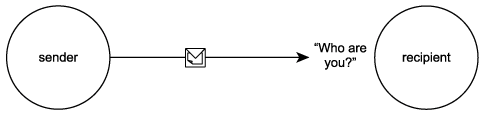 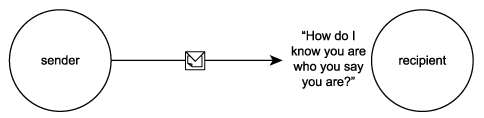 WS-Security концепции
авторизация (authorization)
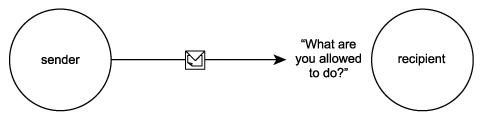 WS-Security концепции
SSO (single sign-on) SAML (Security Assertion Markup Language)
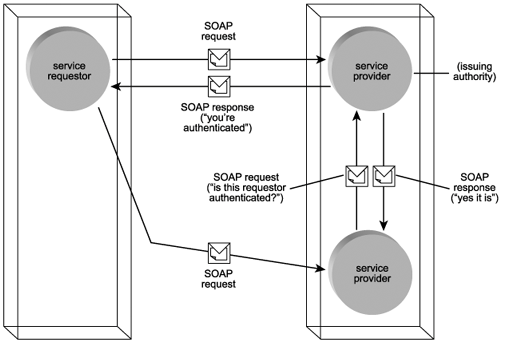 WS-Security концепции
конфиденциалност (confidentiality)




интегритет (integrity)
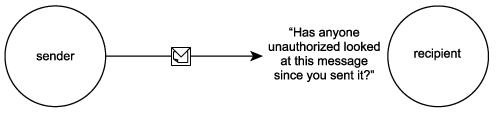 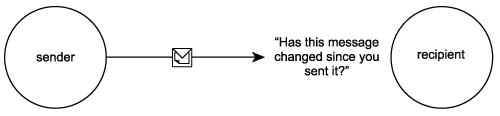 Видове сигурност
транспортна (само при пренос между участниците, например HTTPS)

на ниво съобщение (звената по средата нямат достъп)
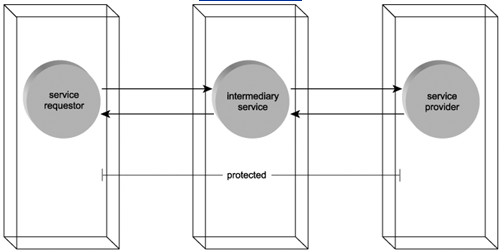 WS-Security детайли
фреймуърк състоящ се от 3 главни спецификации:
WS-Security
XML-Encryption
XML-DigitalSignature

дефинира XML елементи, които се използват в SOAP хедърите
WS-Security елементи
Security, UsernameToken, Username, Password

<Header>
 <wsse:Security xmlns:wsse="http://schemas.xmlsoap.org/ws/2002/12/secext">
  <wsse:UsernameToken>
   <wsse:Username>opa-user</wsse:Username>
   <wsse:Password Type="wsse:PasswordDigest">    93292348347   </wsse:Password>
  </wsse:UsernameToken>
 </wsse:Security>
</Header>
[Speaker Notes: Това е само пример, има и други елементи.]
XML-Encryption елементи
EncryptedData, CipherData, CipherValue

<InvoiceType>
 <Number>2322</Number>
 <EncryptedData xmlns="http://www.w3.org/2001/04/xmlenc#" Type="http://www.w3.org/2001/04/xmlenc#Element">
  <CipherData>
   <CipherValue>R5J7UUI78</CipherValue>
  </CipherData>
 </EncryptedData>
 <Date>10.01.12</Date>
</InvoiceType>
[Speaker Notes: EncryptedData заменя елемент като например TotalValue.]
XML-Signature елементи
<wsse:Security xmlns:wsse="http://schemas.xmlsoap.org/ws/2002/12/secext">
 <Signature Id="opa123" xmlns="http://www.w3.org/2000/09/xmldsig#">
  <SignedInfo>
   <CanonicalizationMethod Algorithm="http://www.w3.org/TR/2001/REC-xml-c14n-20010315"/>
   <SignatureMethod Algorithm="http://www.w3.org/2000/09/xmldsig#dsa-sha1"/>
   <Reference URI="http://www.w3.org/TR/2000/REC-xhtml1-20000126/">
    <DigestMethod Algorithm="http://www.w3.org/2000/09/xmldsig#sha1"/>
    <DigestValue>LLSFK032093548=</DigestValue>
   </Reference>
  </SignedInfo>
  <SignatureValue>9879DFSS3=</SignatureValue>
  <KeyInfo>...</KeyInfo>
 </Signature>
</wsse:Security>
[Speaker Notes: DSA = Digital Signature Algorithm
SHA1 = Secure Hash Algorithm]
WS-Coordination
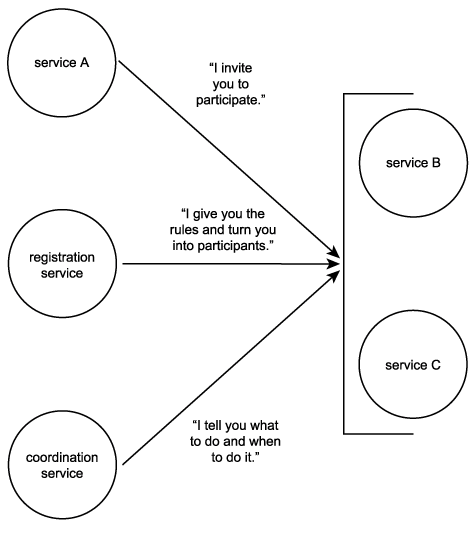 позволява комбинирането и координирането на няколко дейности 
управлява контекстната информация на услугите
общ фреймуърк с имплементации
[Speaker Notes: имплементации: WS-AtomicTransaction, WS-BusinessActivity]
WS-Coordination: дейност
абстрактно понятие (activity) за количество работа извършвано от една или няколко уеб услуги
разглежда се като неделимо цяло от консуматора
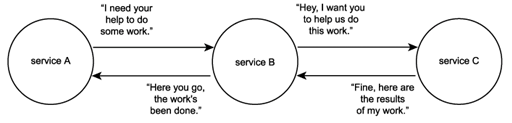 WS-Coordination компоненти
активация – създава контекст и го асоциира с дадена дейност
регистрация – позволява на услуги да се регистрират използвайки контекста от активационната услуга
протоколни услуги – зависят от вида на координацията:
WS-AtomicTransaction
WS-BusinessActivity
координатор – услуга управляваща композицията от дейности
WS-Coordination компоненти
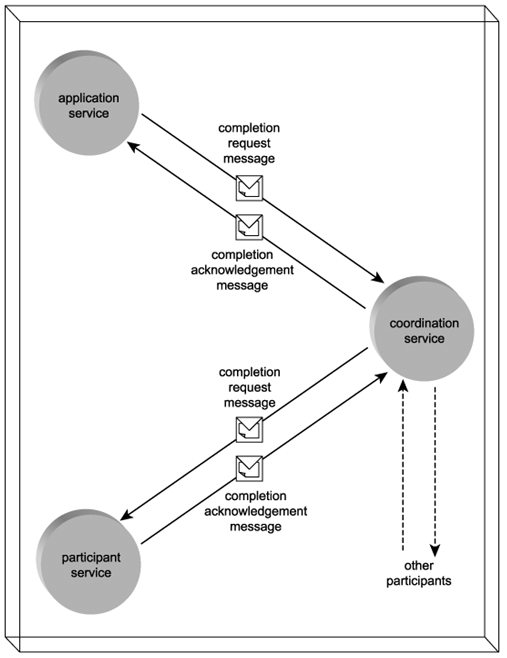 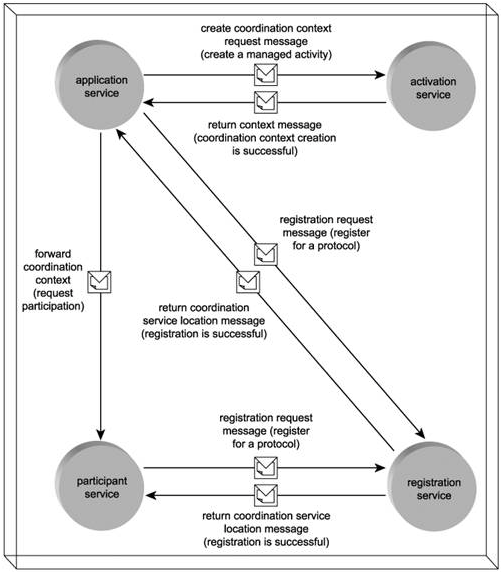 WS-Coordination, WS-AtomicTransaction
позволява изпълнението на ACID транзакции върху множество уеб услуги
използва 2PC (two-phase commit)
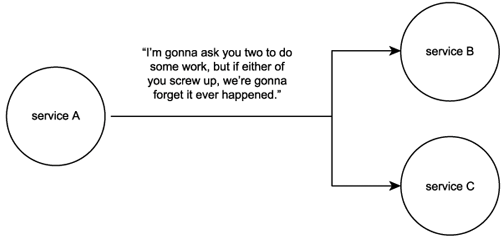 [Speaker Notes: ACID = Atomic, Consistent, Isolated, Durable]
WS-AtomicTransaction стъпки
подготовка
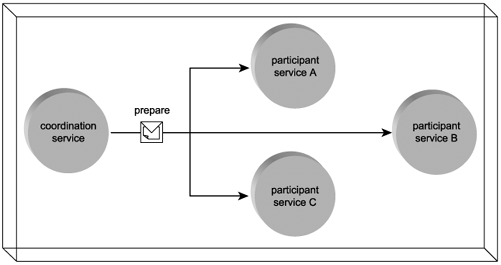 WS-AtomicTransaction стъпки
гласуване за commit или rollback
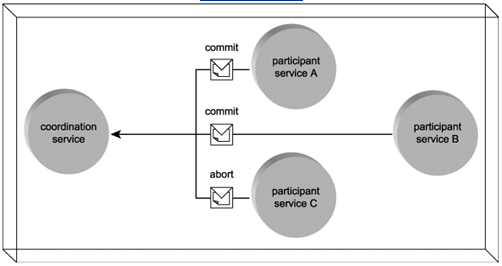 WS-AtomicTransaction стъпки
завършване с commit или rollback
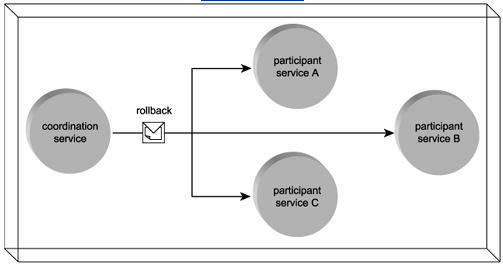 WS-Notification
произхожда от pub/sub модела в MOM
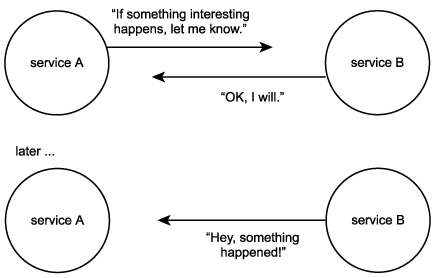 [Speaker Notes: pub/sub = publish/subscribe
MOM = Message Oriented Middleware
Алтернативна спецификация от Майкрософт е WS-Eventing.
Обединяването им в WS-EventNotification не се налага.]
WS-Notification
notification consumer – уеб услуга приемаща събитията

subscriber – абонира консуматора и може да са слети
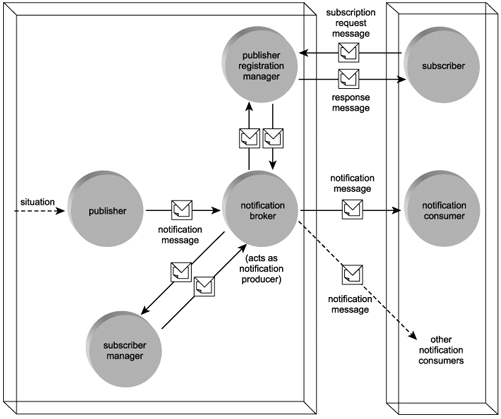 WS-Notification
publisher – създава съобщенията, може да не е уеб услуга
notification broker – уеб услуга представяща се като създател на съобщенията пред консуматорите  
publisher registration manager – уеб услуга приемаща заявките на subscriber-a за регистрация, може да е заедно с notification broker-а
subscription manager – уеб услуга управляваща информацията за регистрираните subscriber-и, може да е заедно с notification broker-а
[Speaker Notes: Основната идея е създаване на слоеве абстракция.]
Metro = WSIT + (JAX-WS + JAXB)
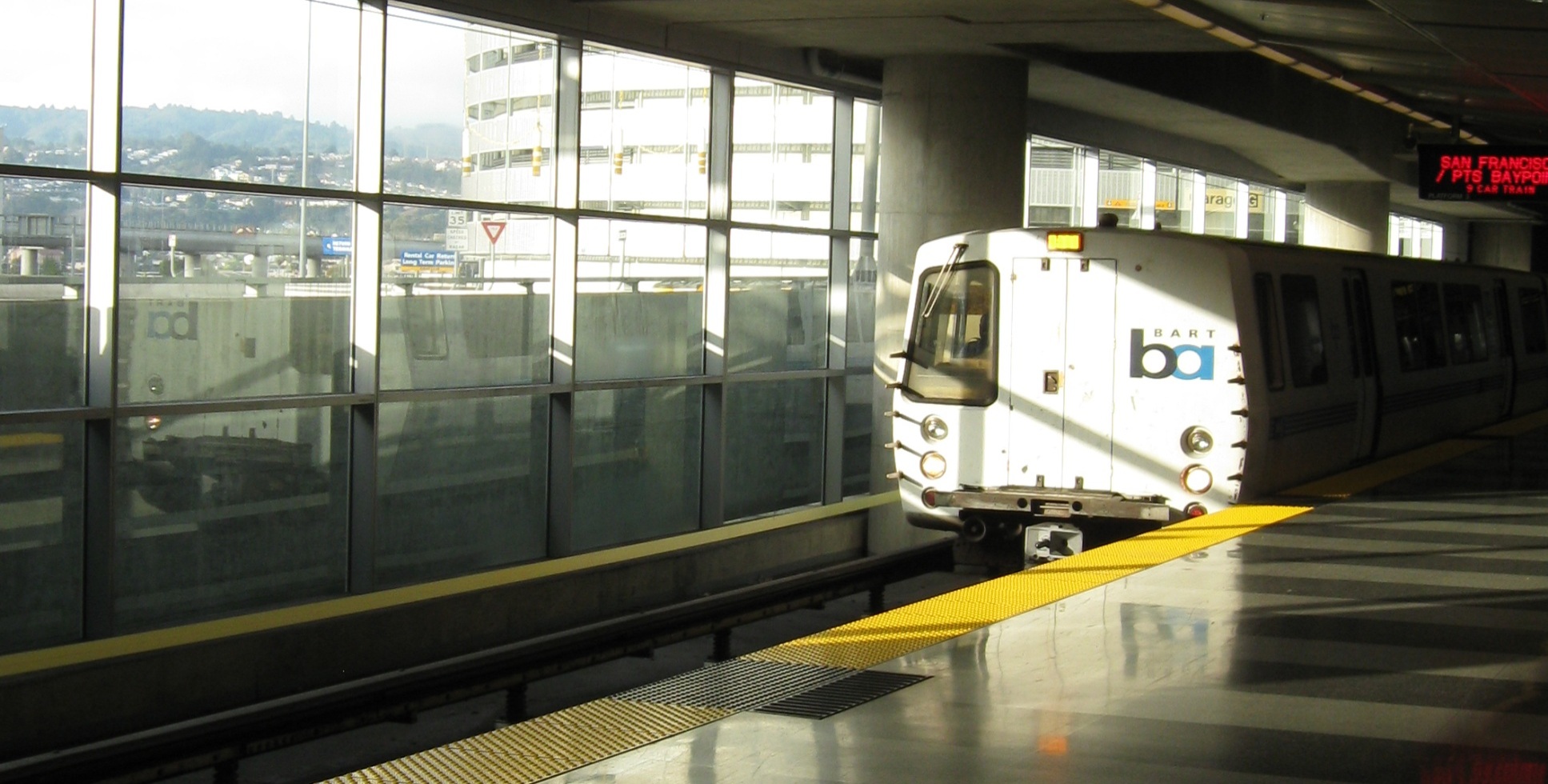 [Speaker Notes: WSIT = Web Services Interoperability Technology, open source проект на Сън за съвместимост на услугите и API-то  им с тези на Майкрософт. Той имплементира няколко WS-* спецификации и WS-I профили. 
Metro е пакет за работа с уеб услуги, който е част от Glassfish. Включва в себе си JAX-WS, SAAJ, JAXB, StAX и WSIT.]
Разгледани спецификации
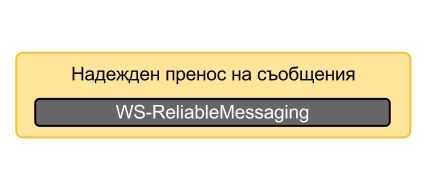 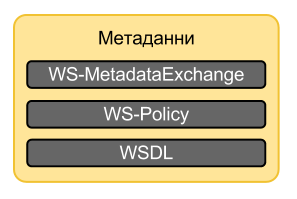 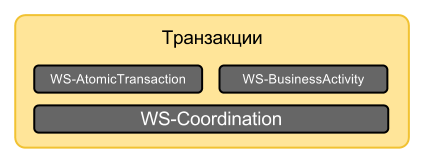 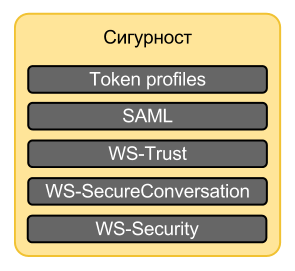 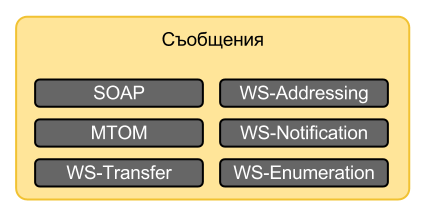 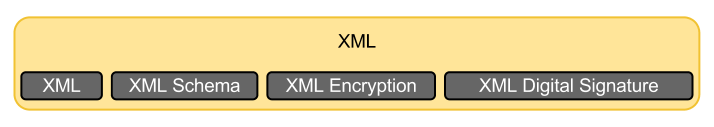 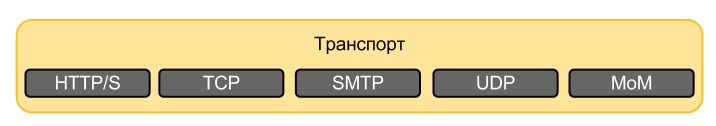